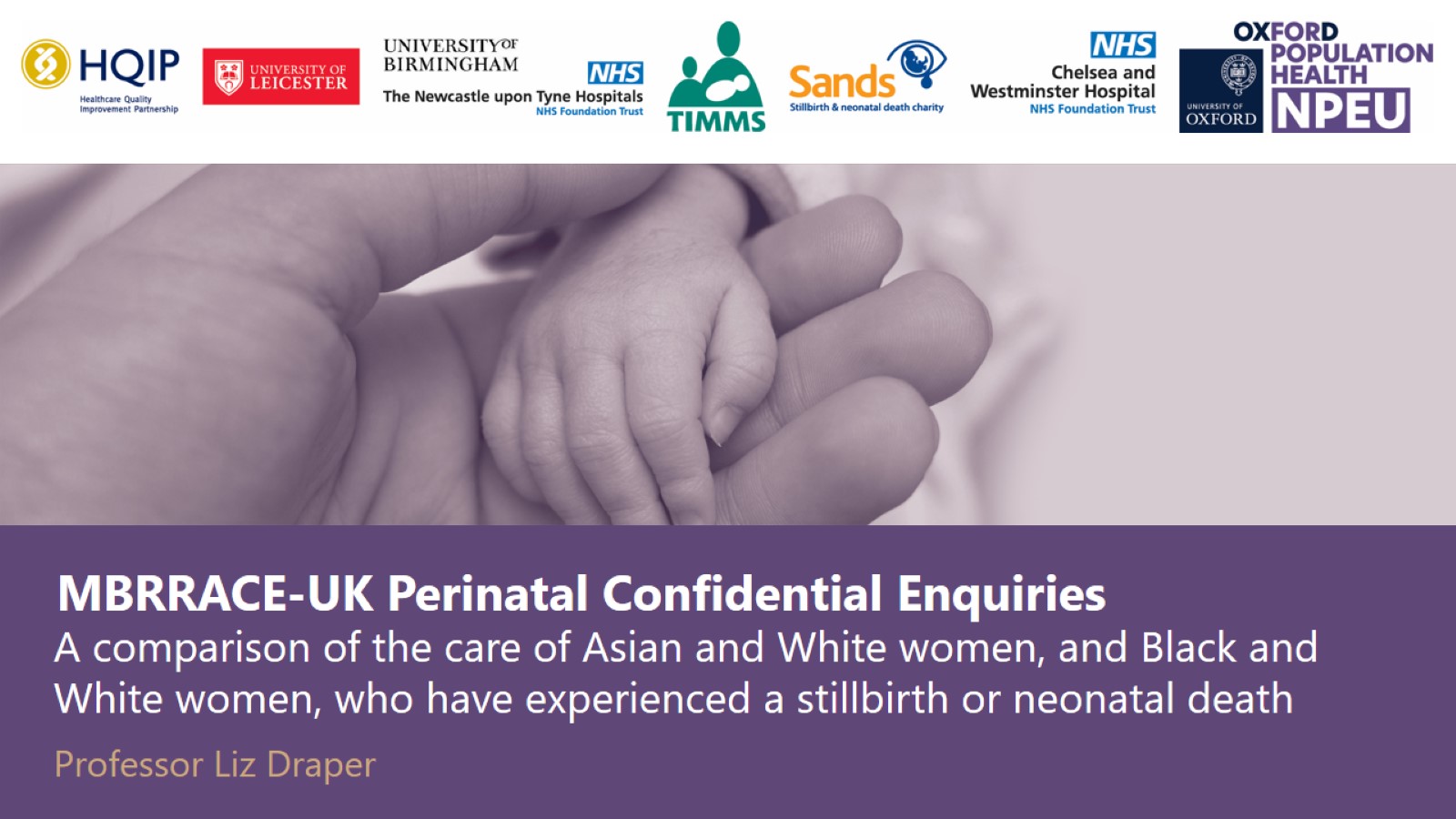 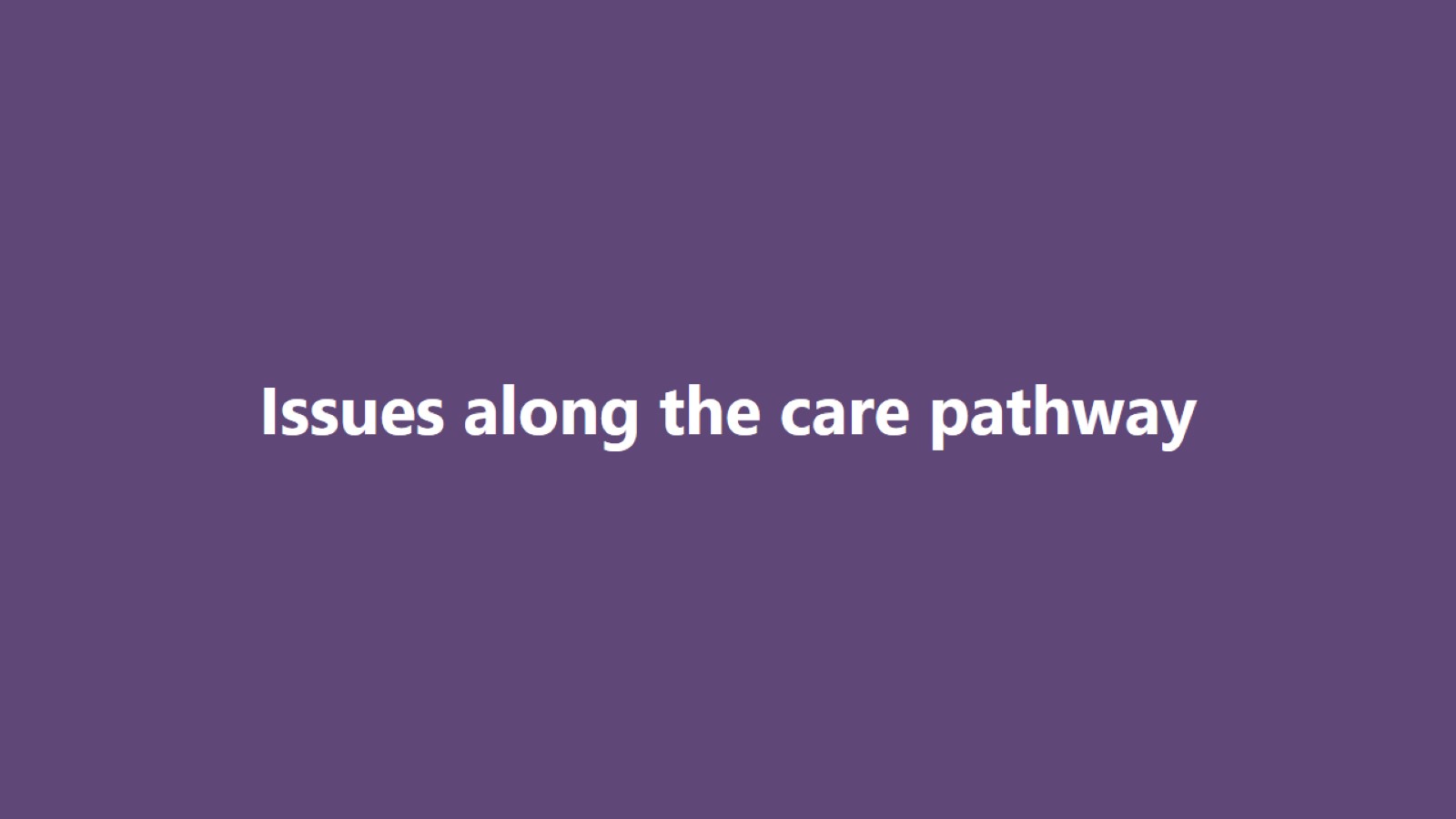 Issues along the care pathway
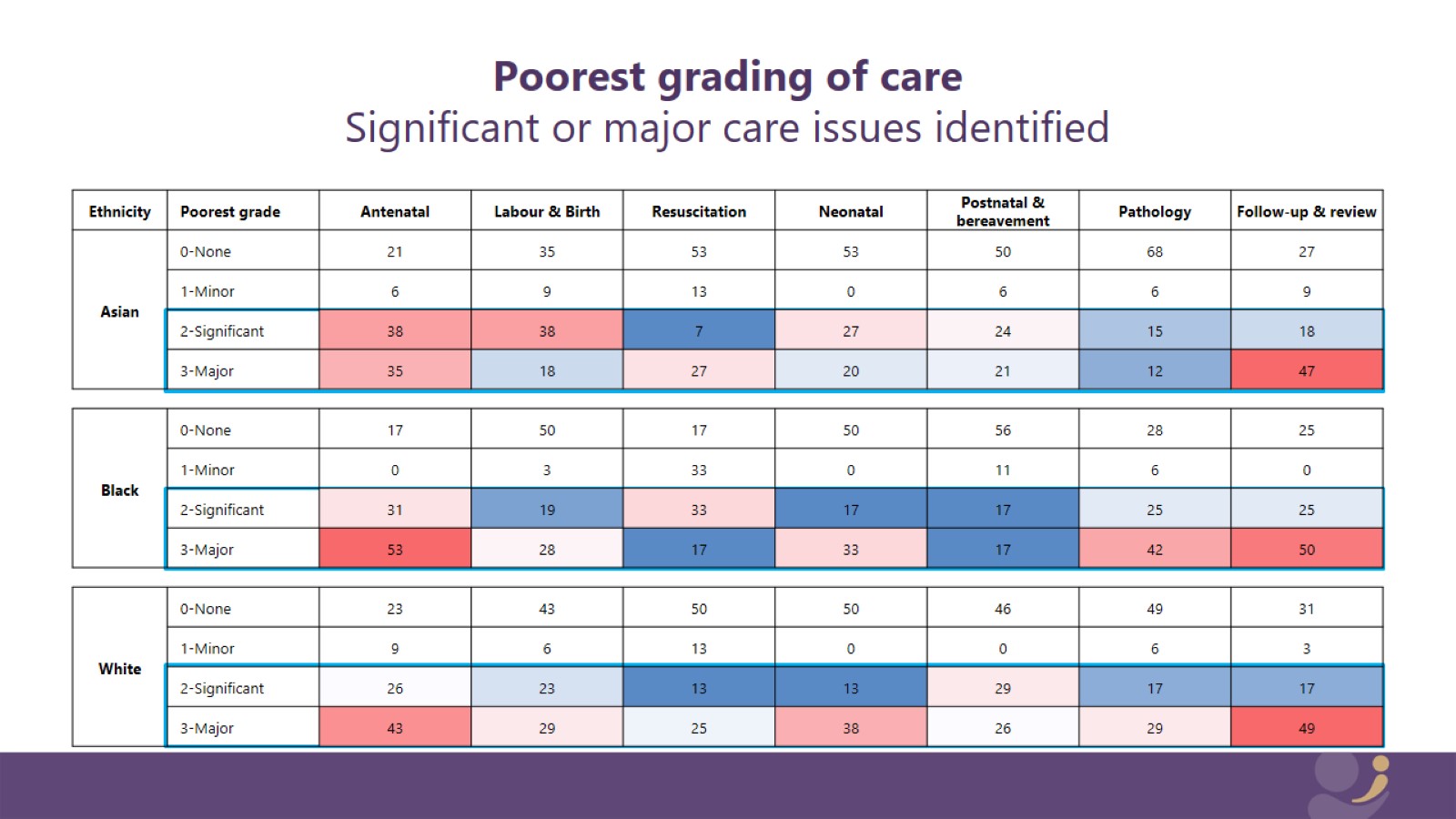 Poorest grading of careSignificant or major care issues identified
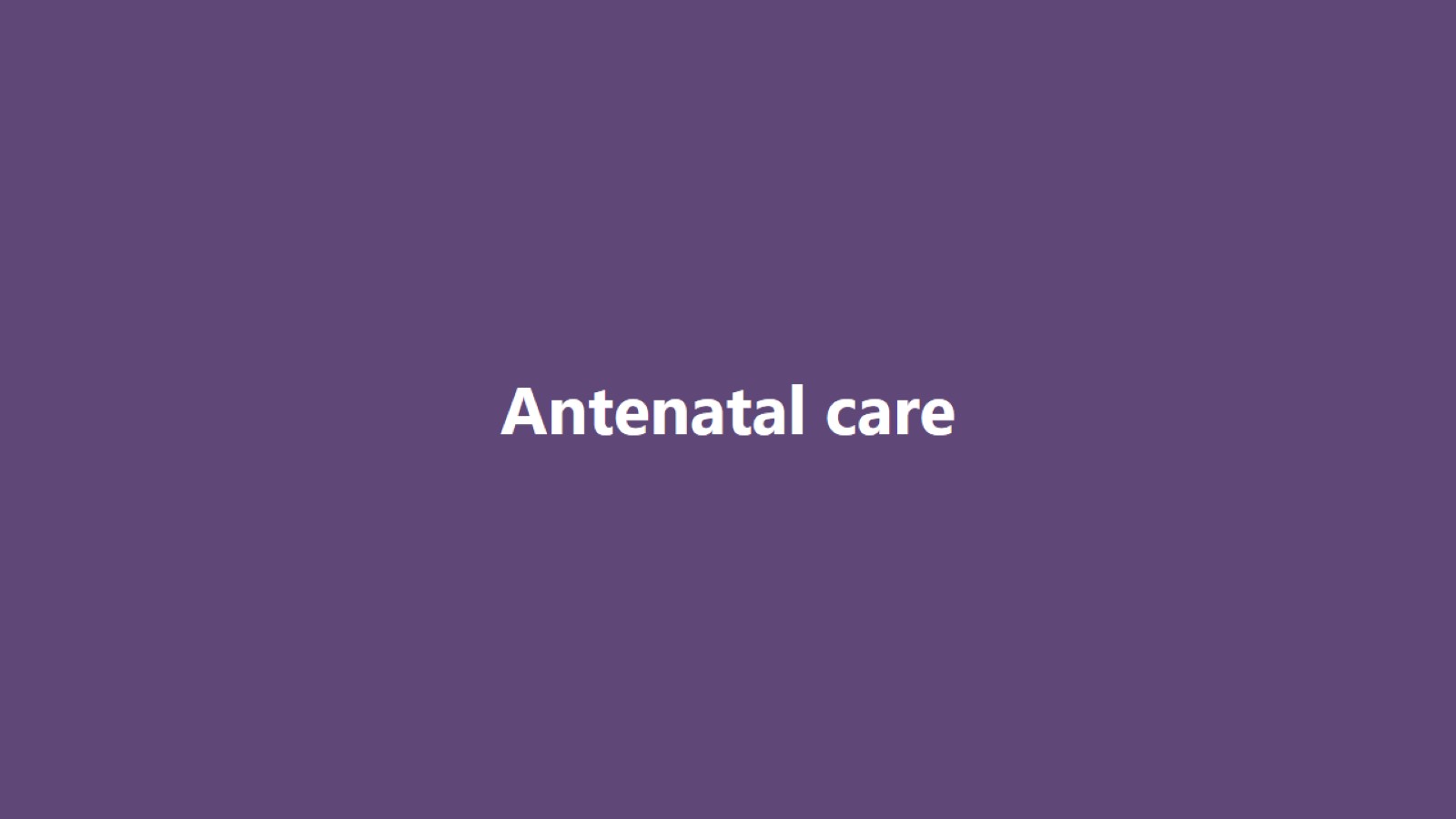 Antenatal care
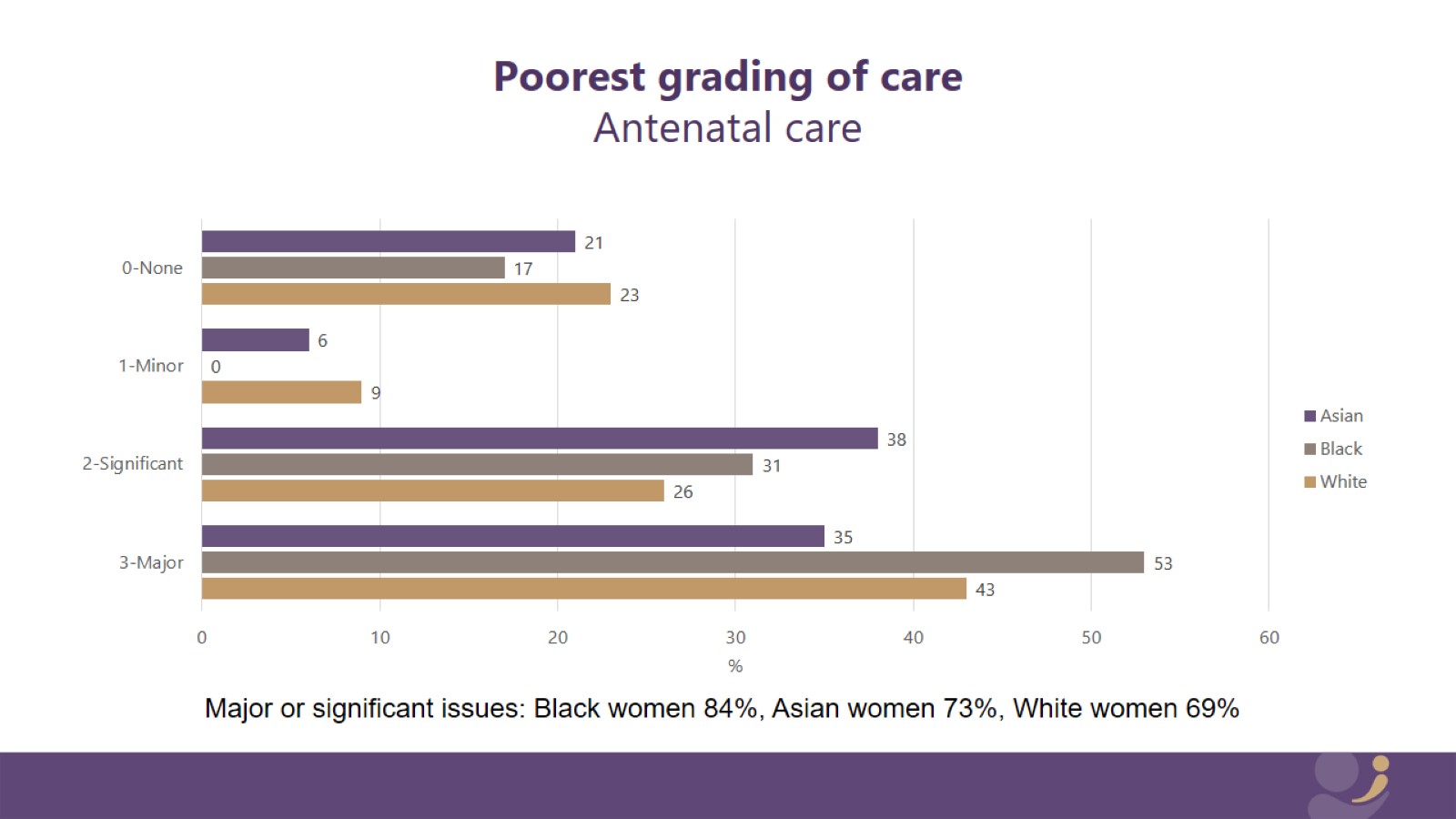 Poorest grading of careAntenatal care
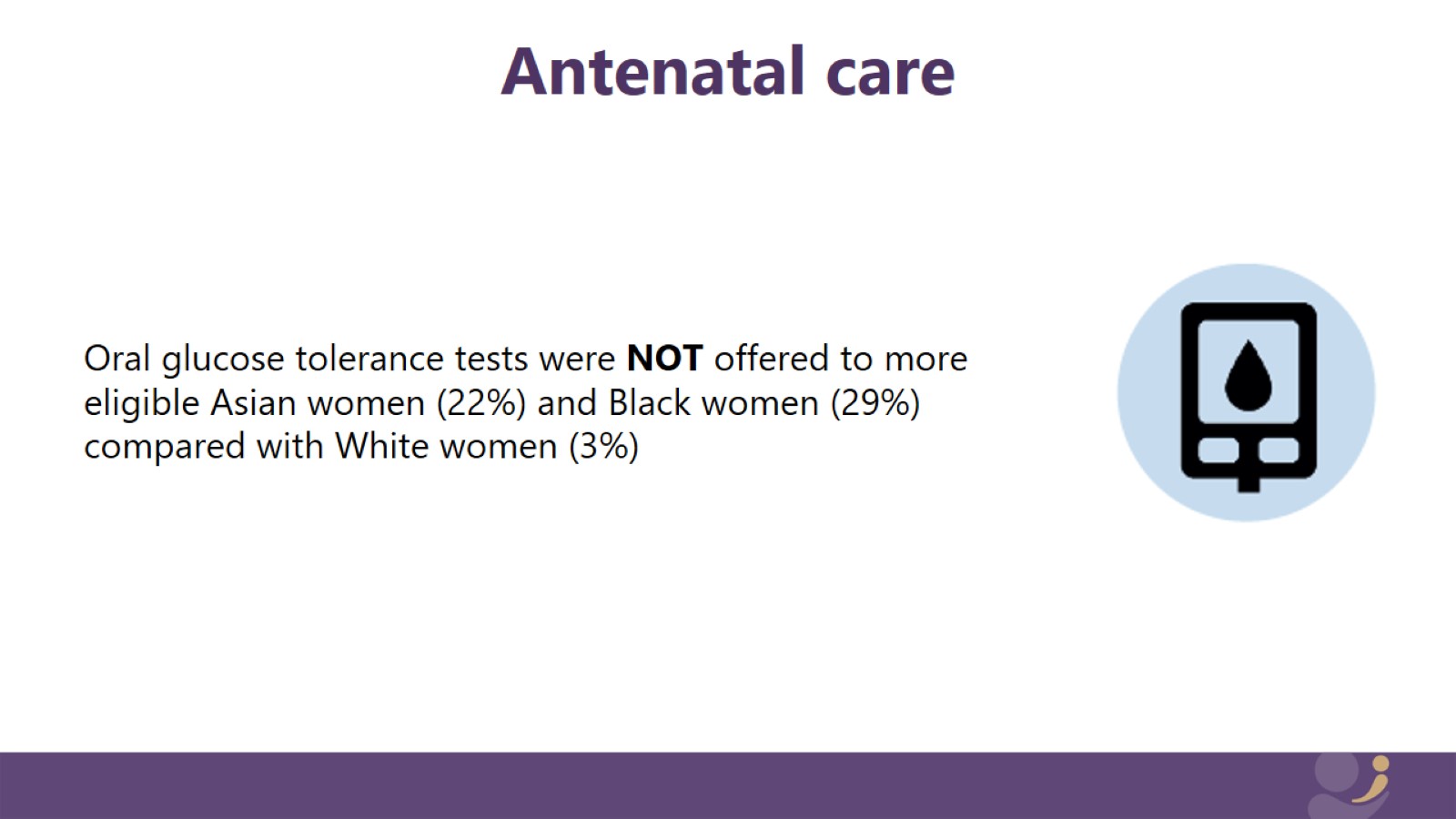 Antenatal care
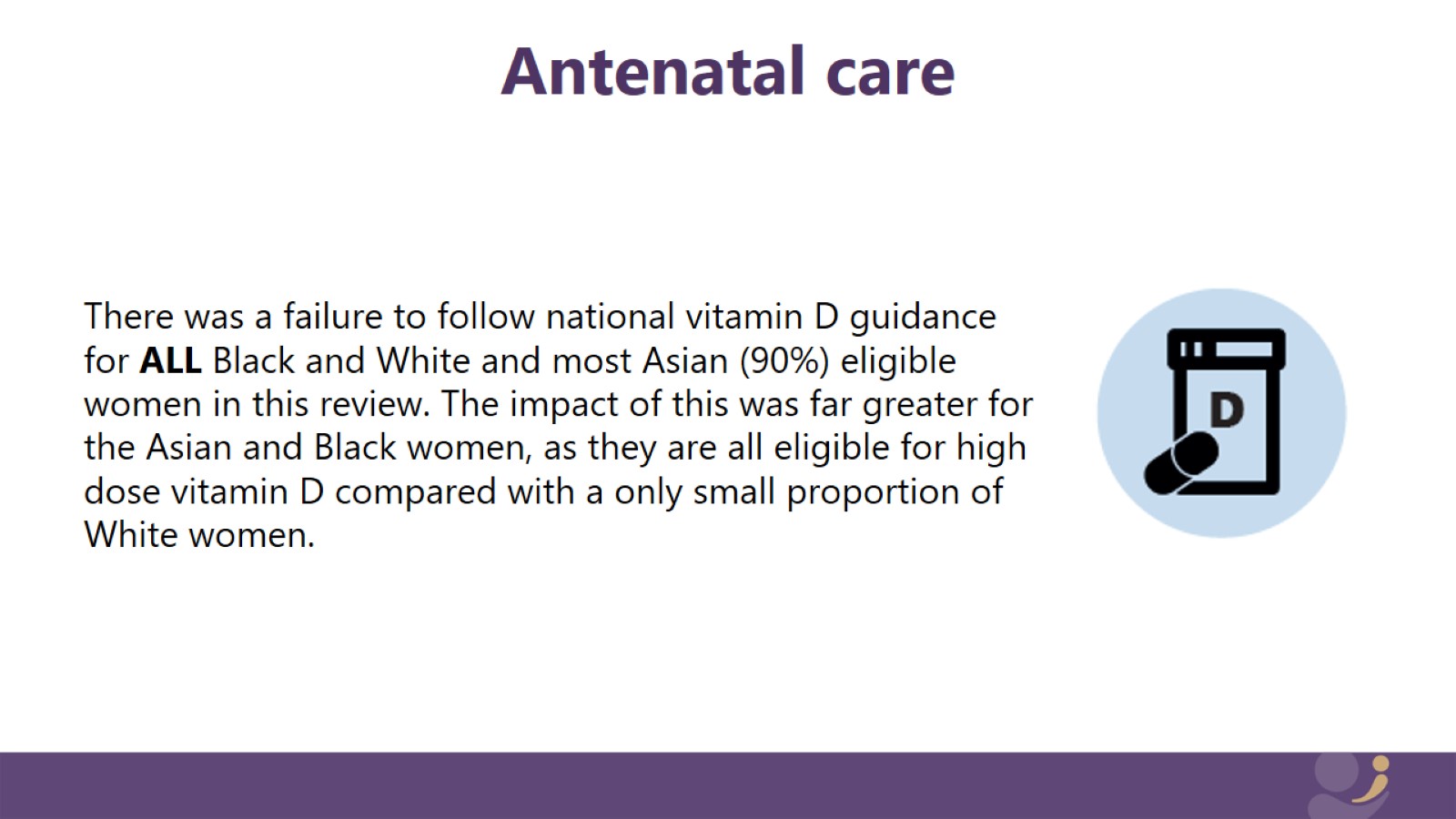 Antenatal care
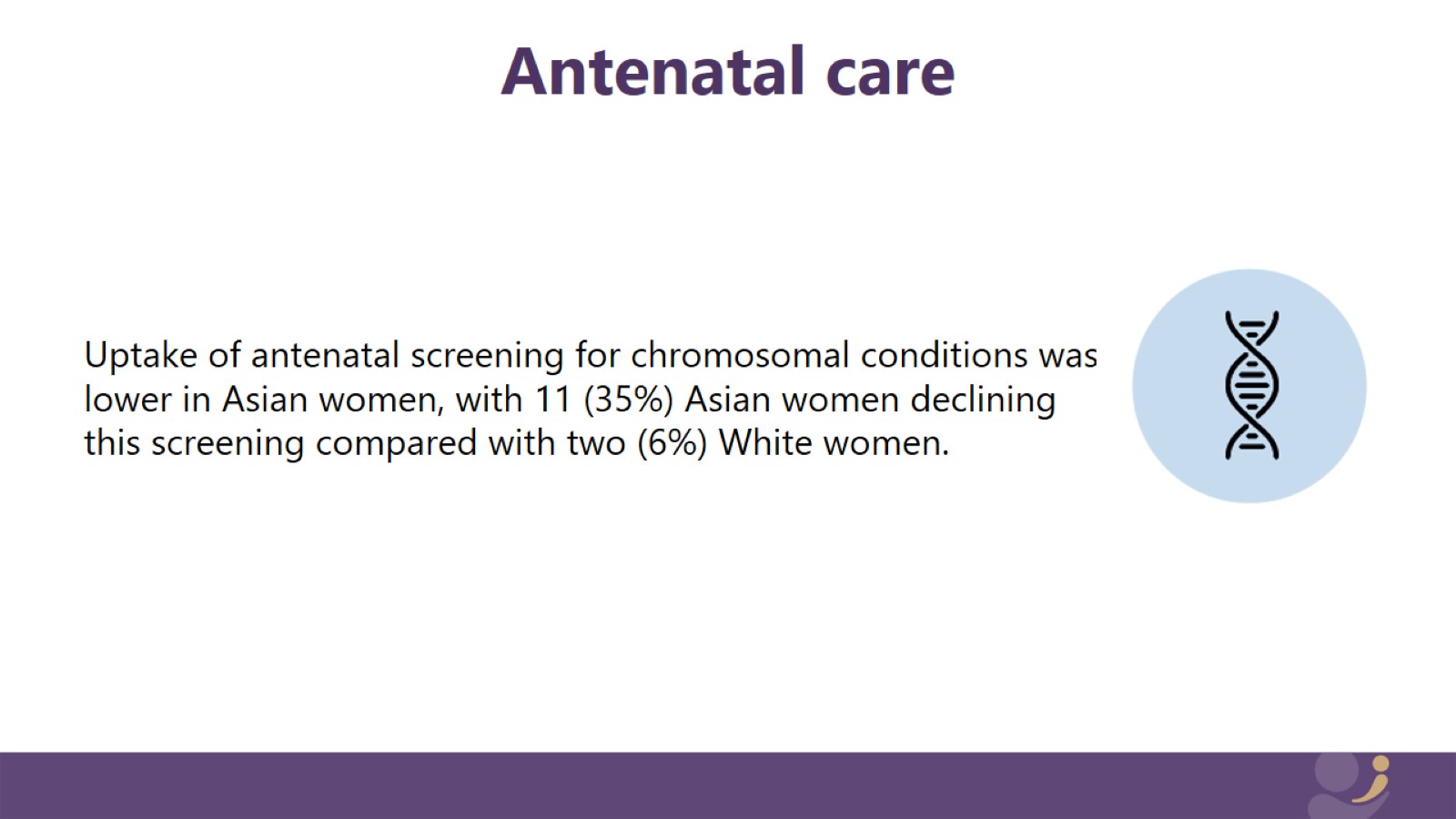 Antenatal care
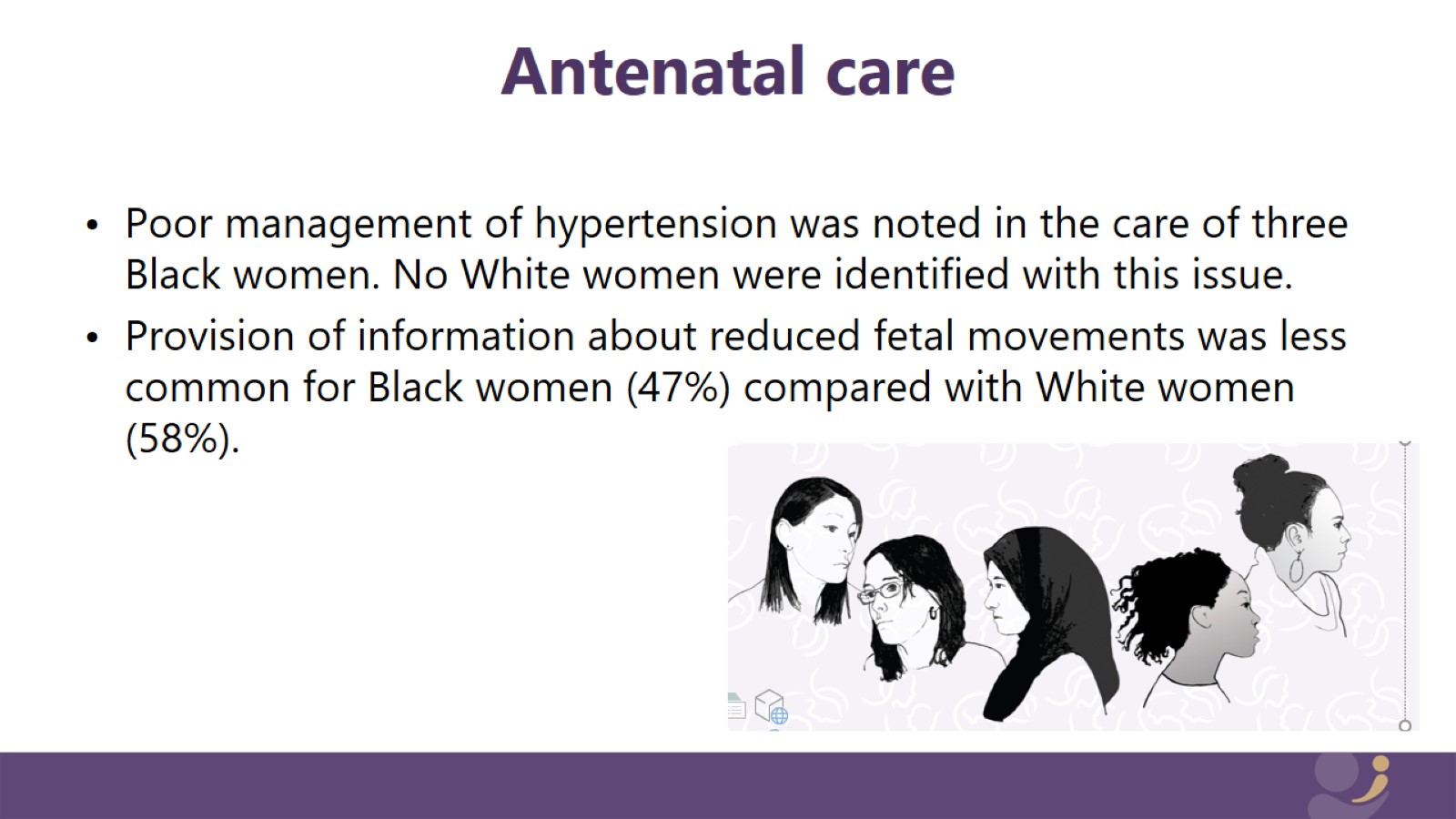 Antenatal care
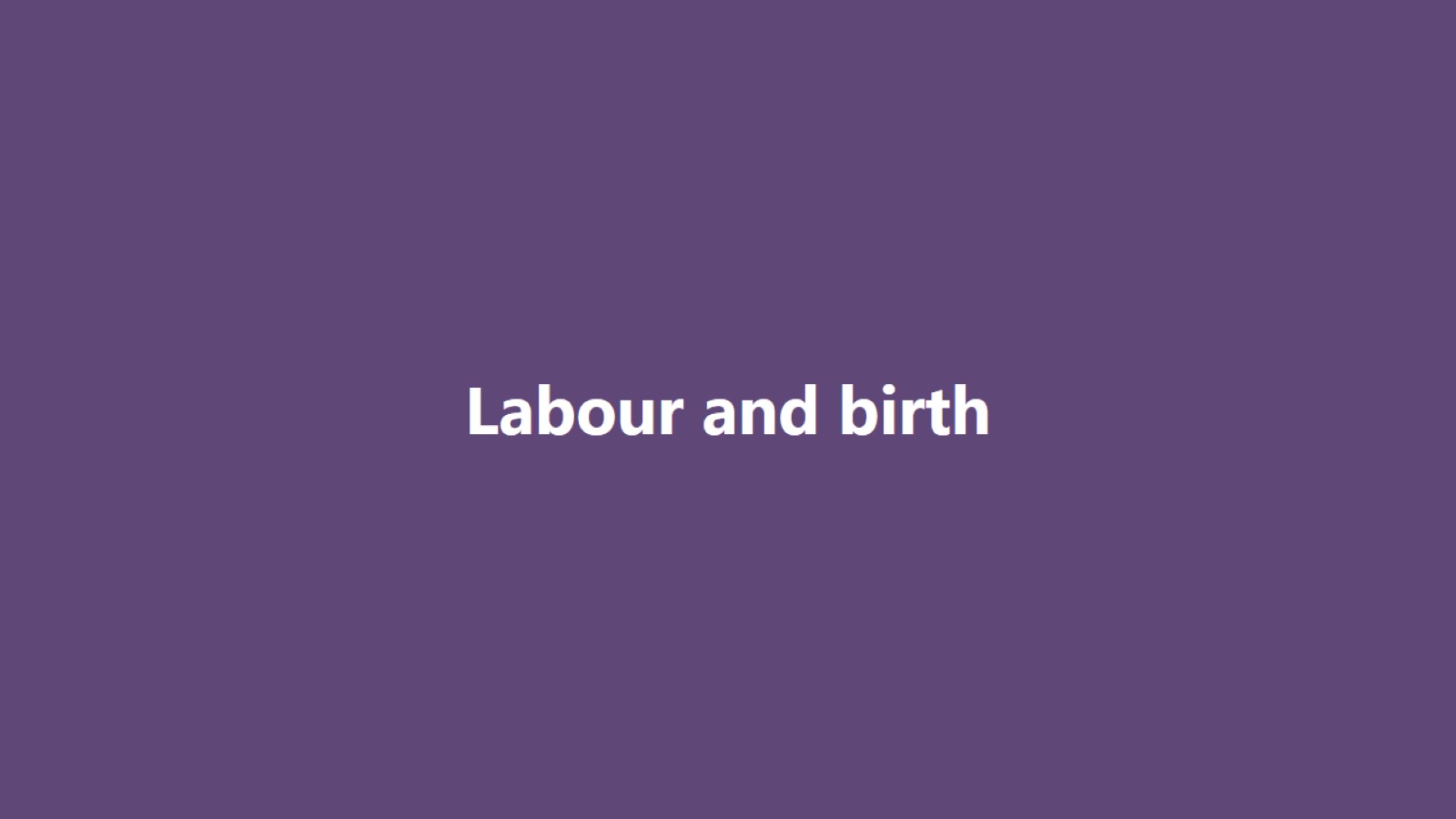 Labour and birth
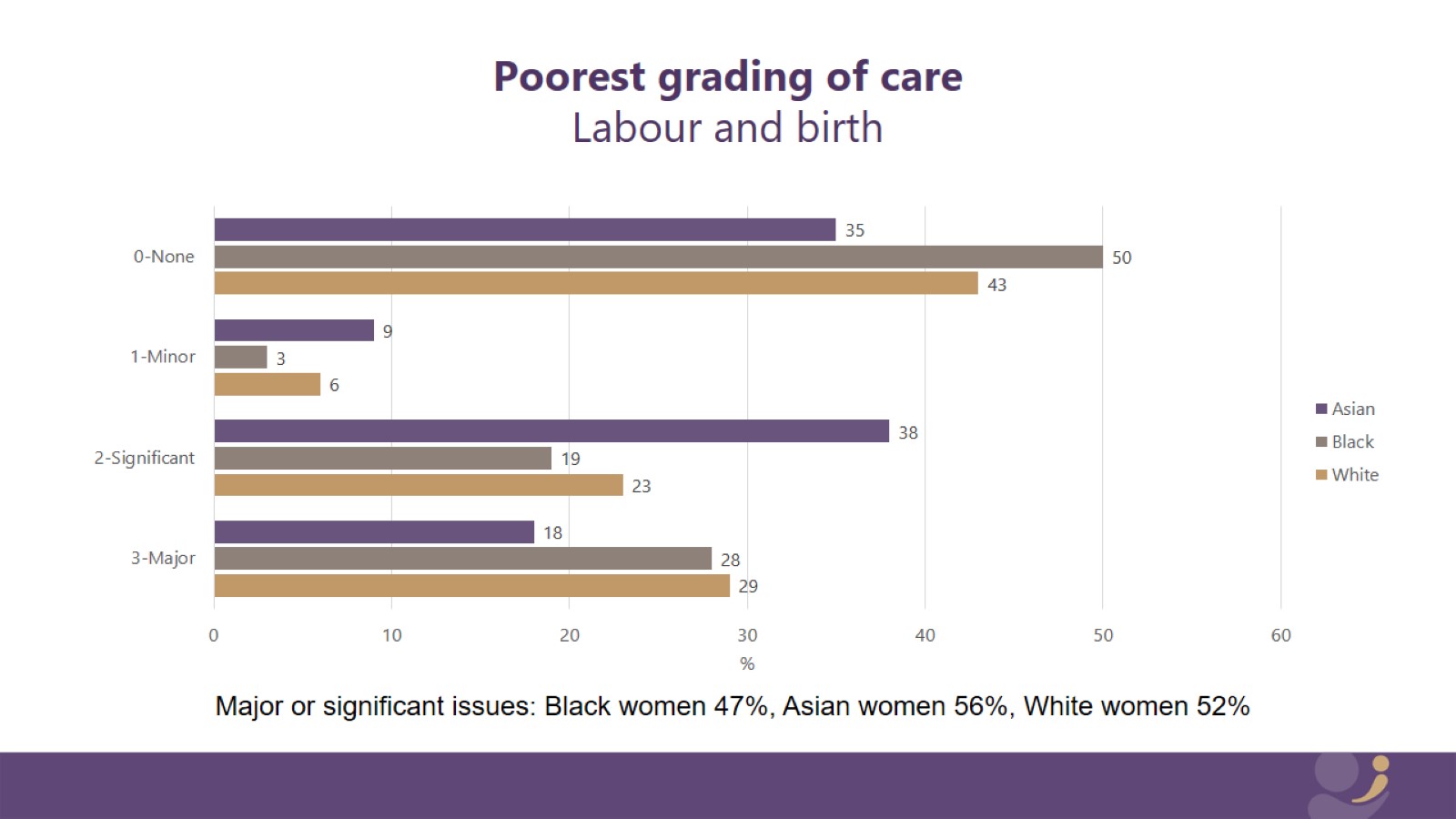 Poorest grading of careLabour and birth
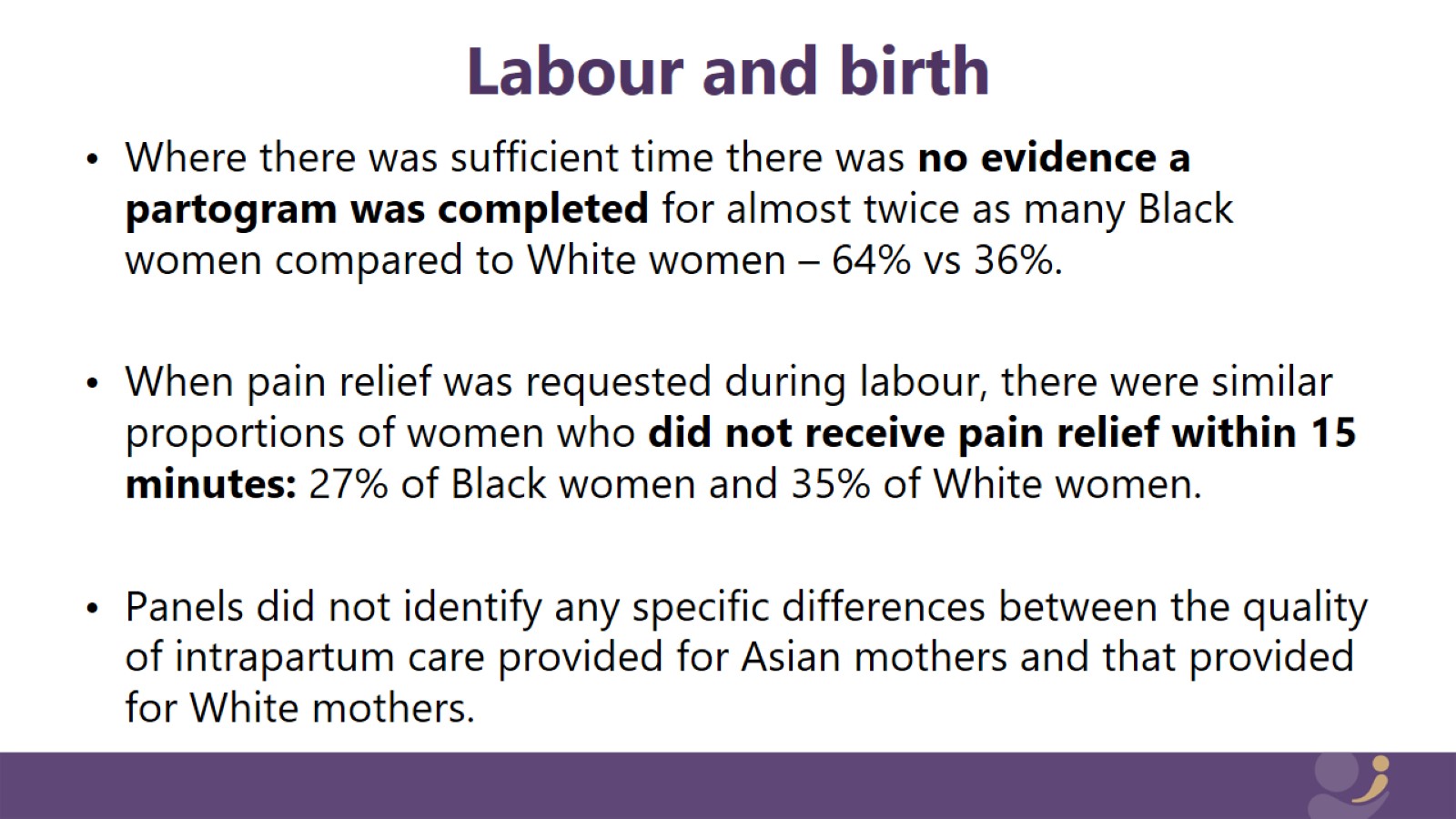 Labour and birth
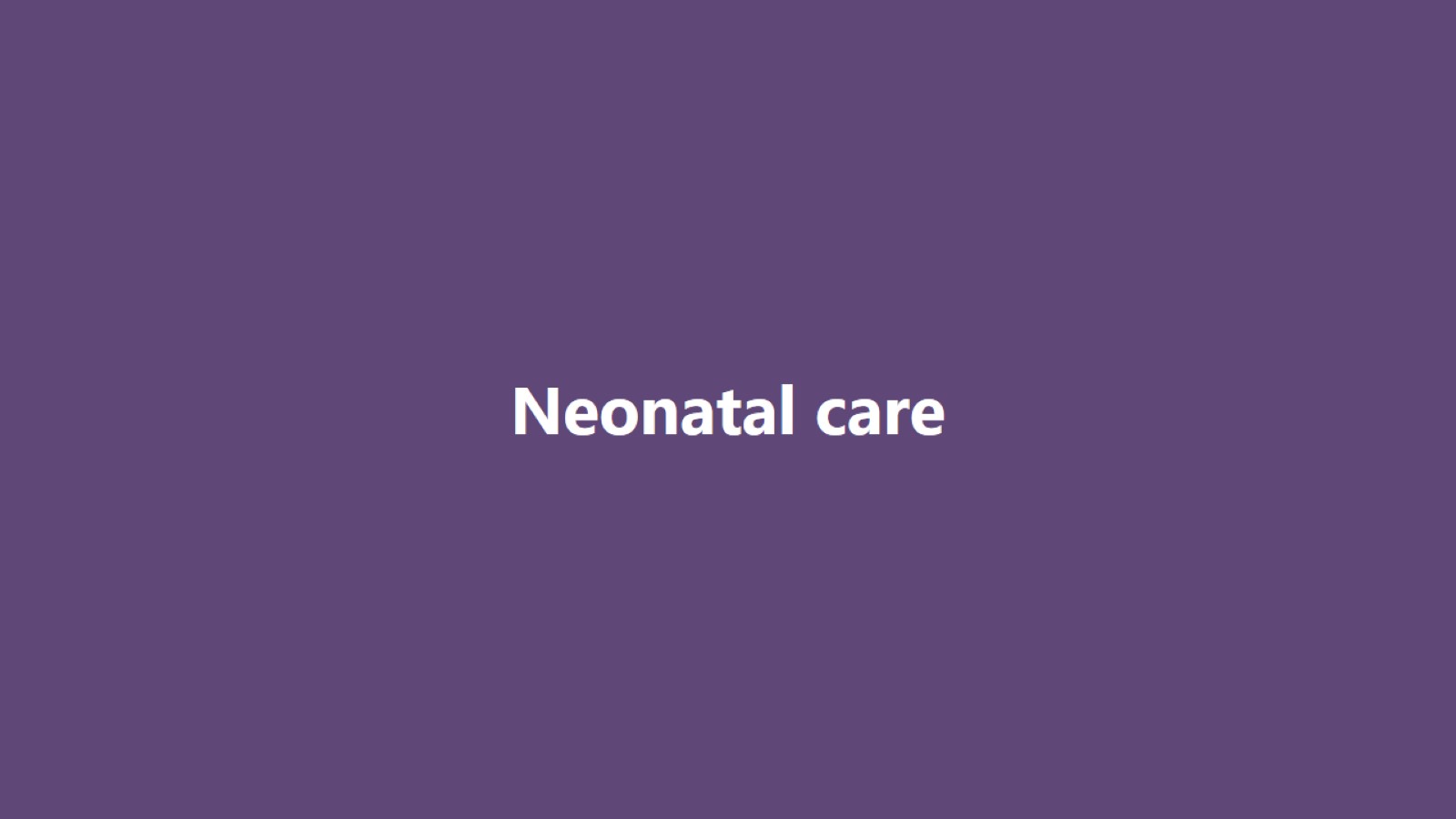 Neonatal care
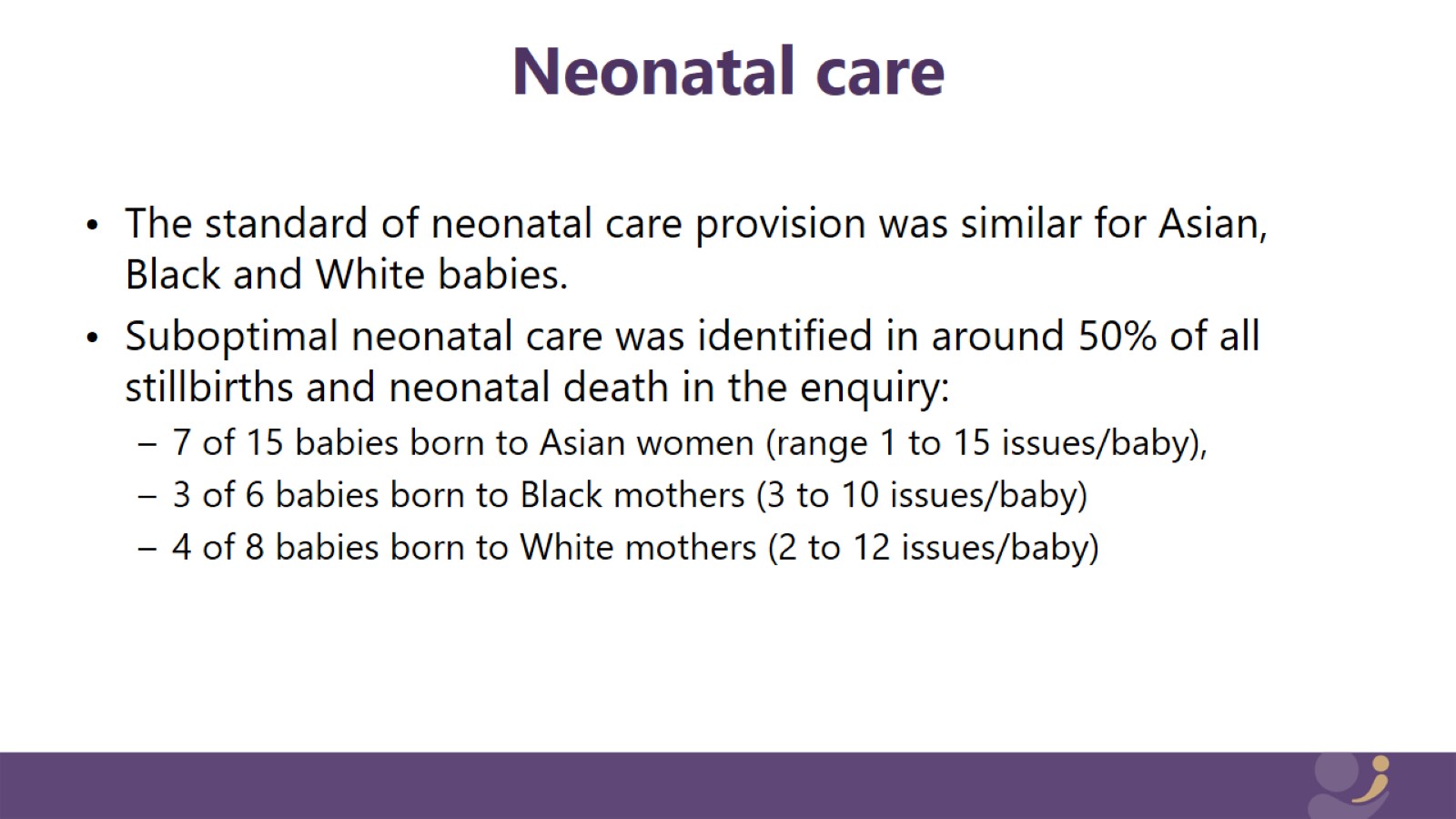 Neonatal care
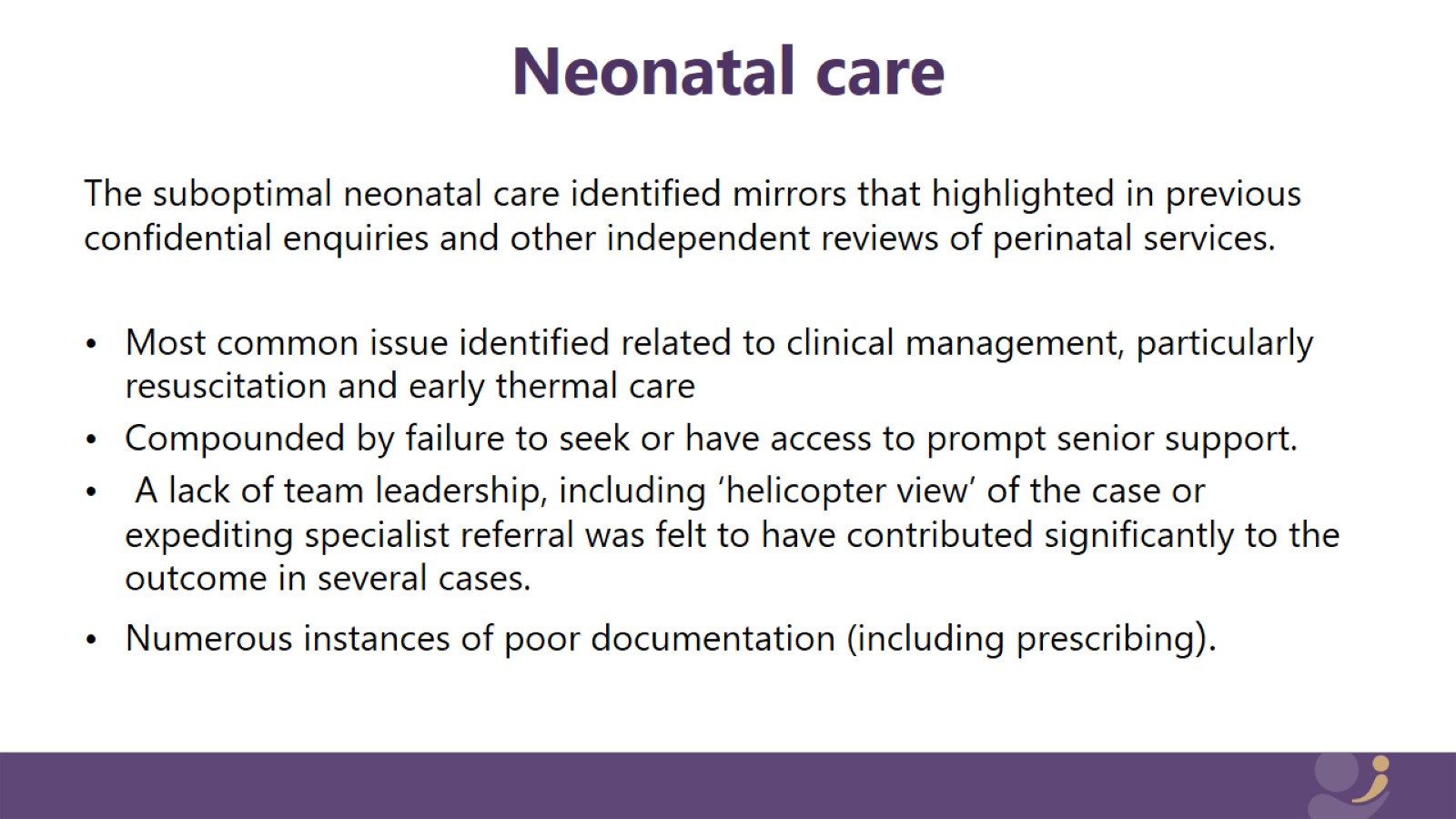 Neonatal care
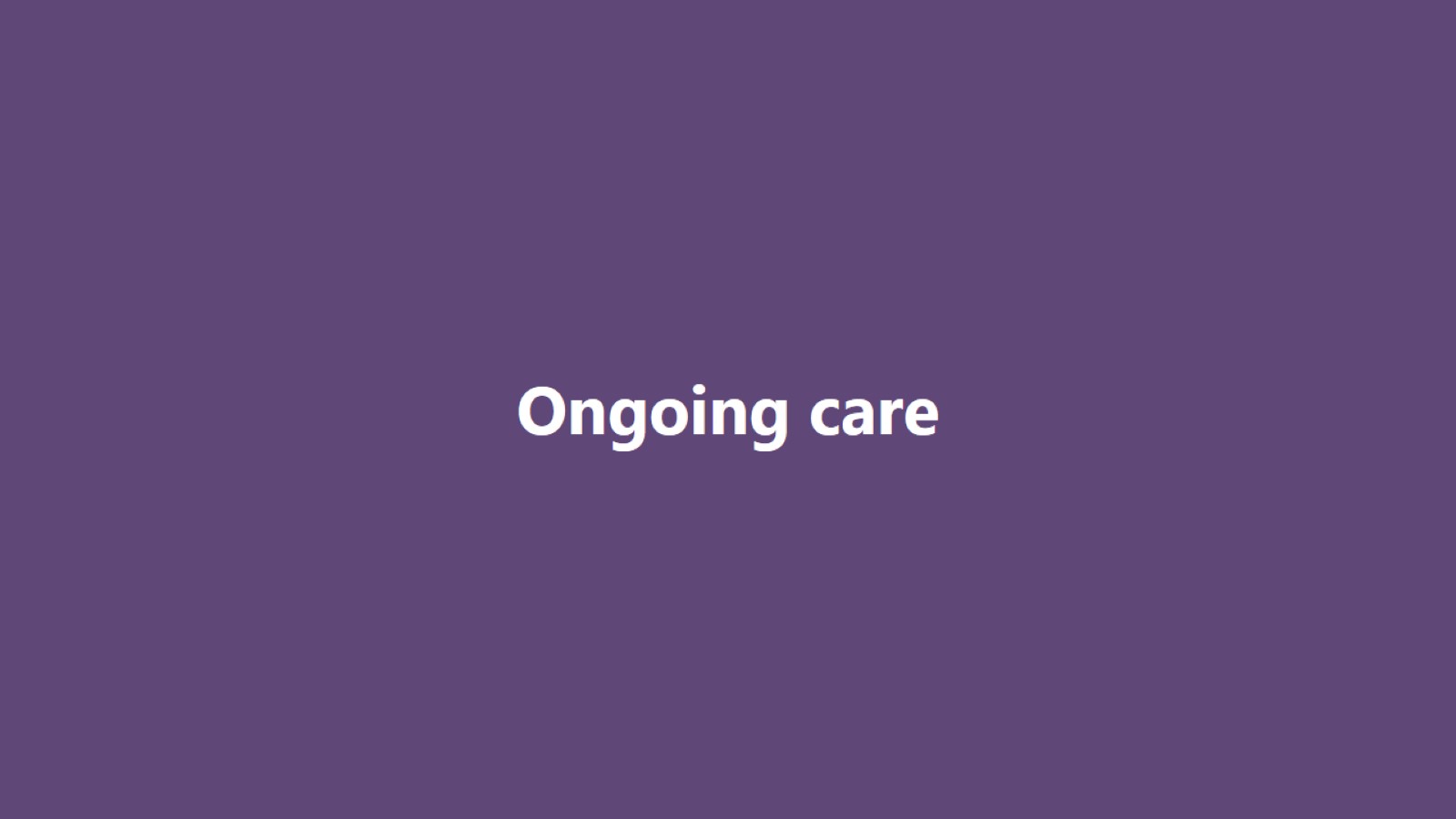 Ongoing care
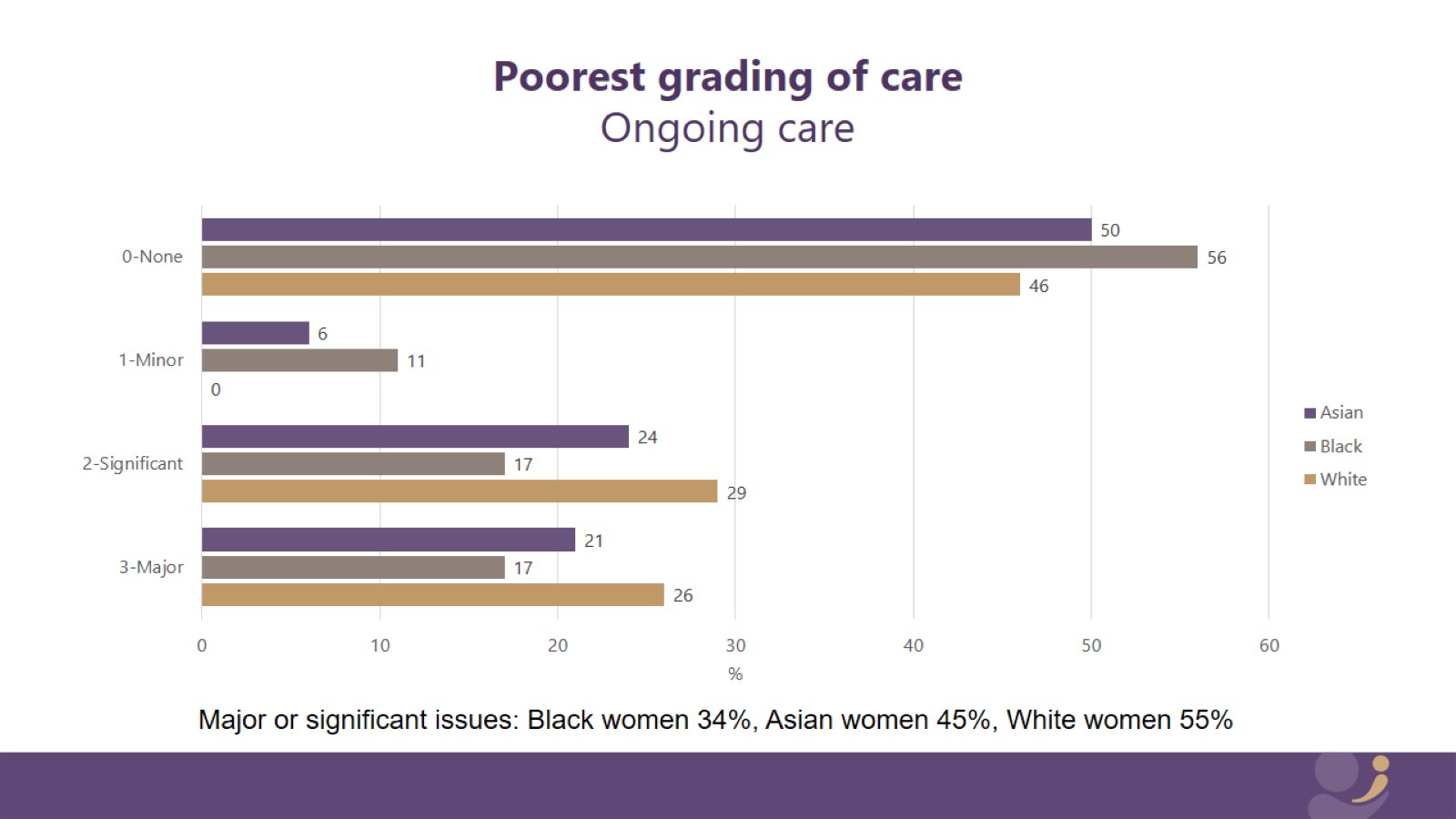 Poorest grading of careOngoing care
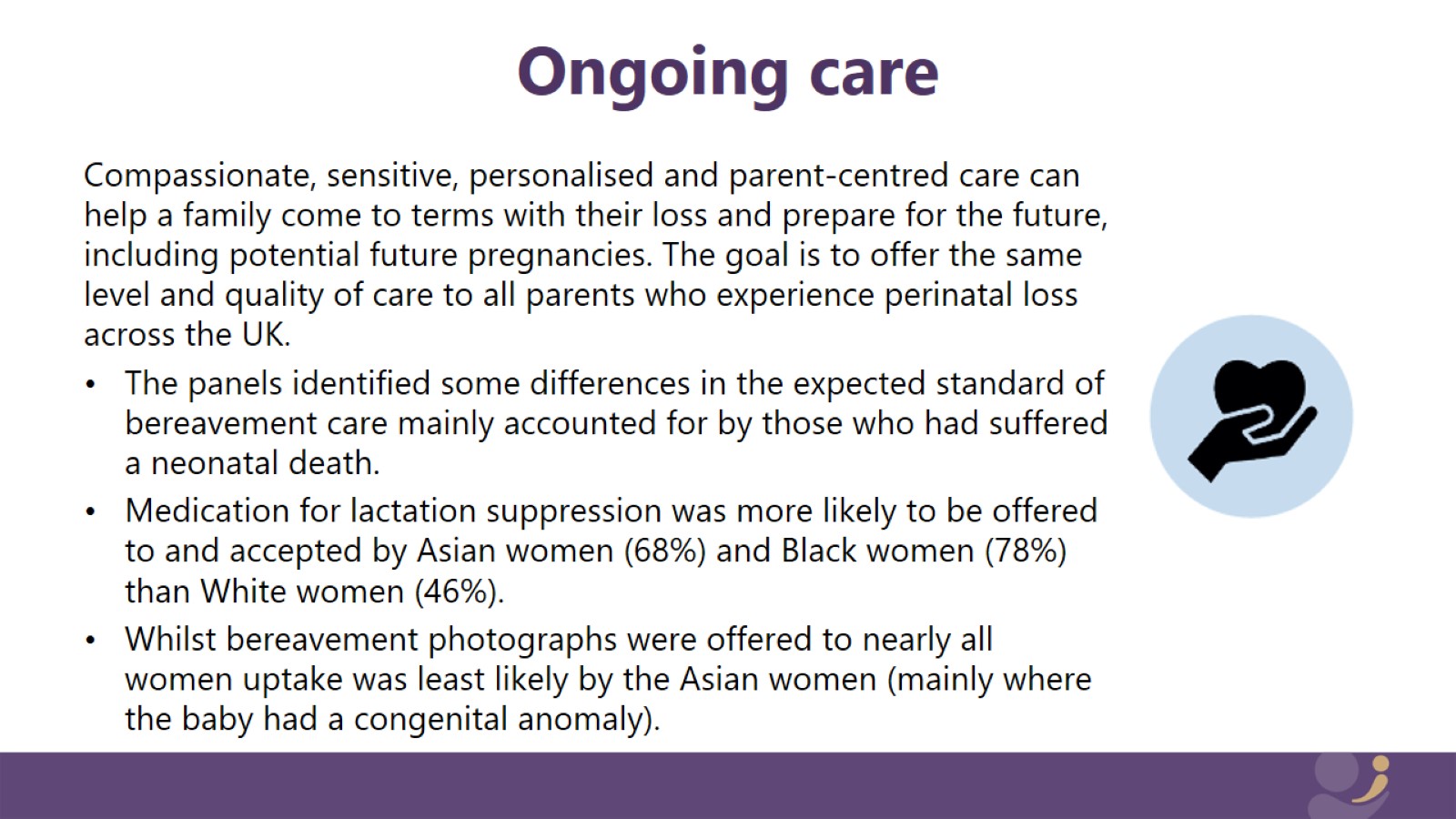 Ongoing care
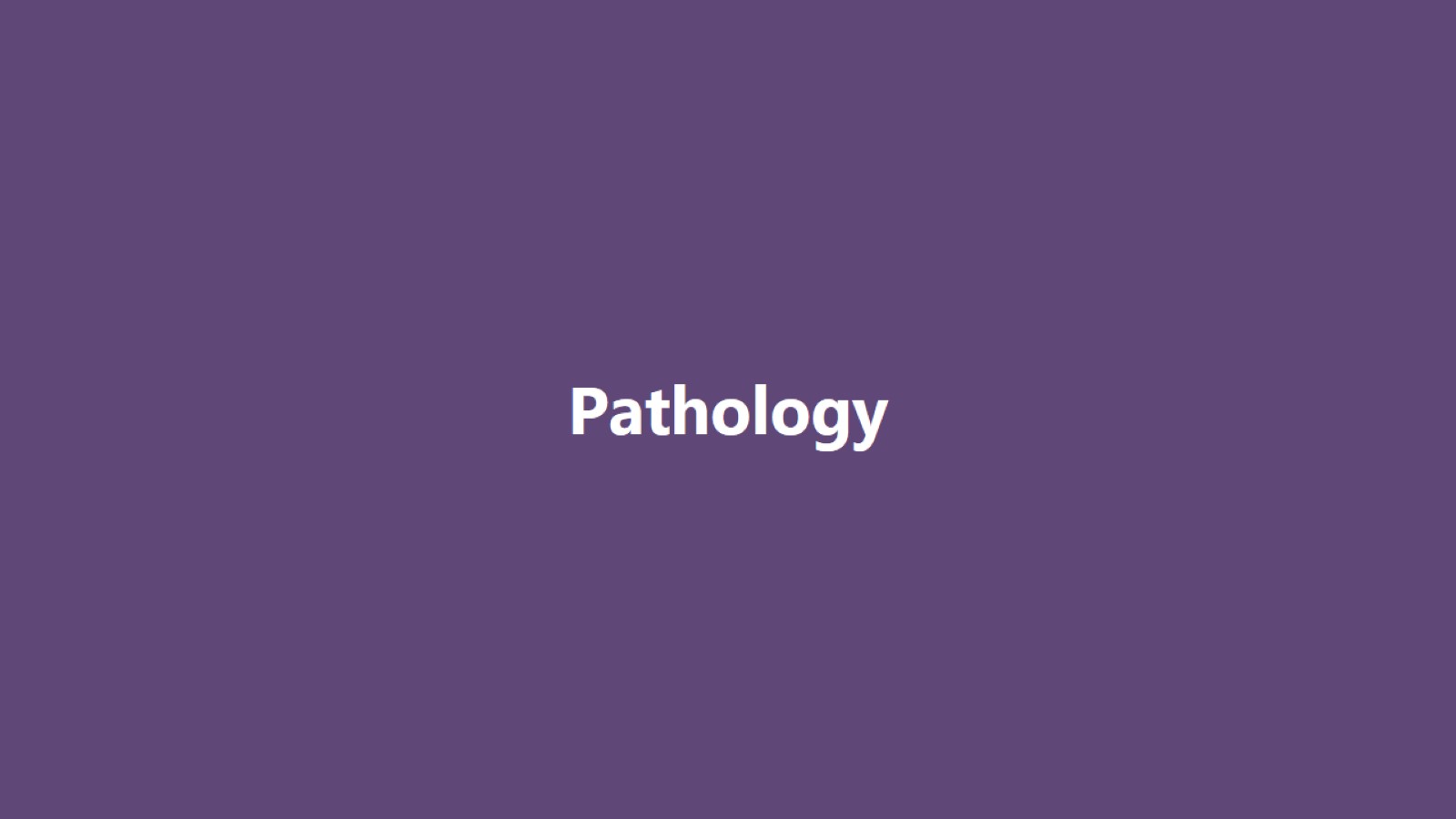 Pathology
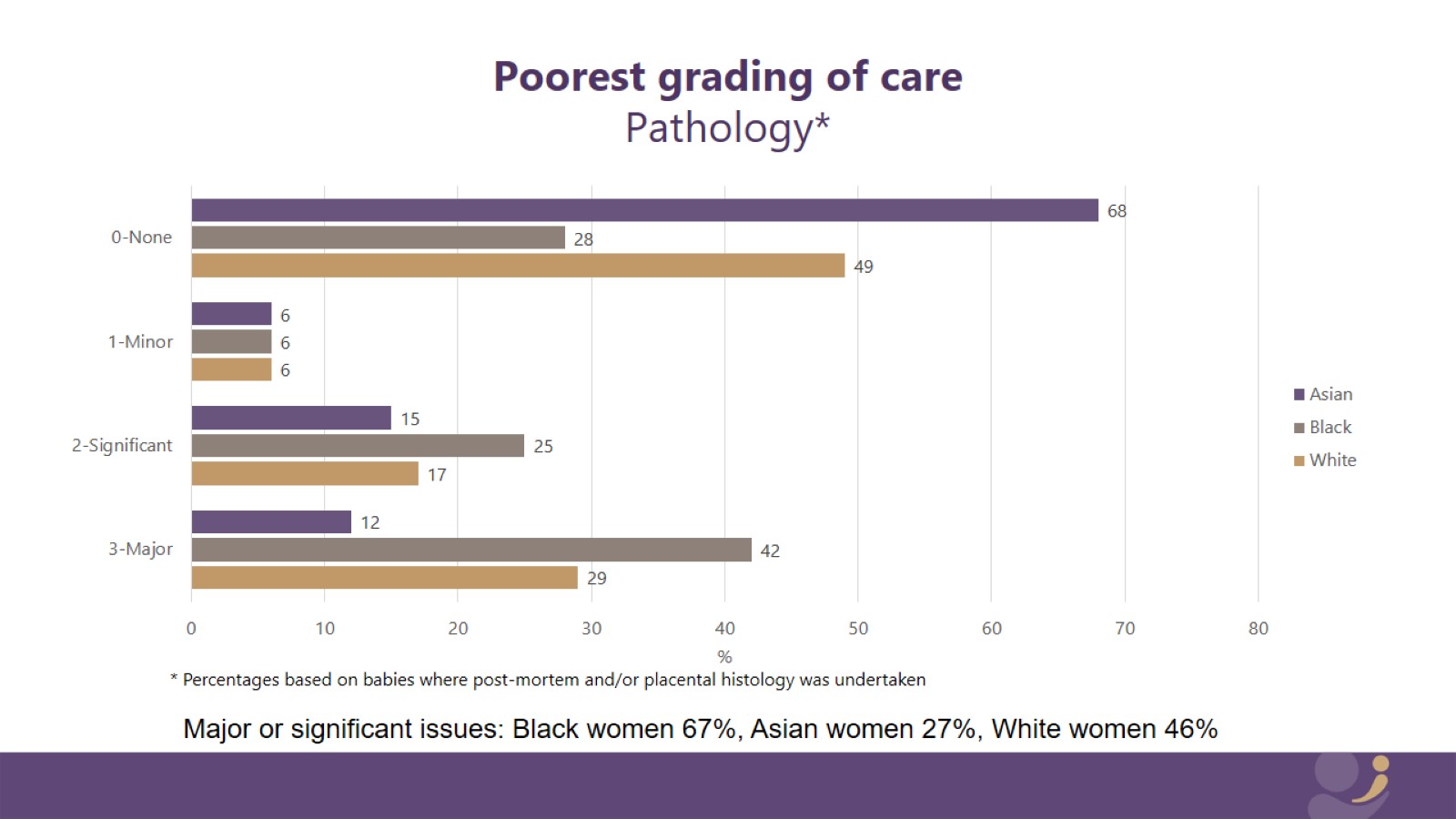 Poorest grading of carePathology*
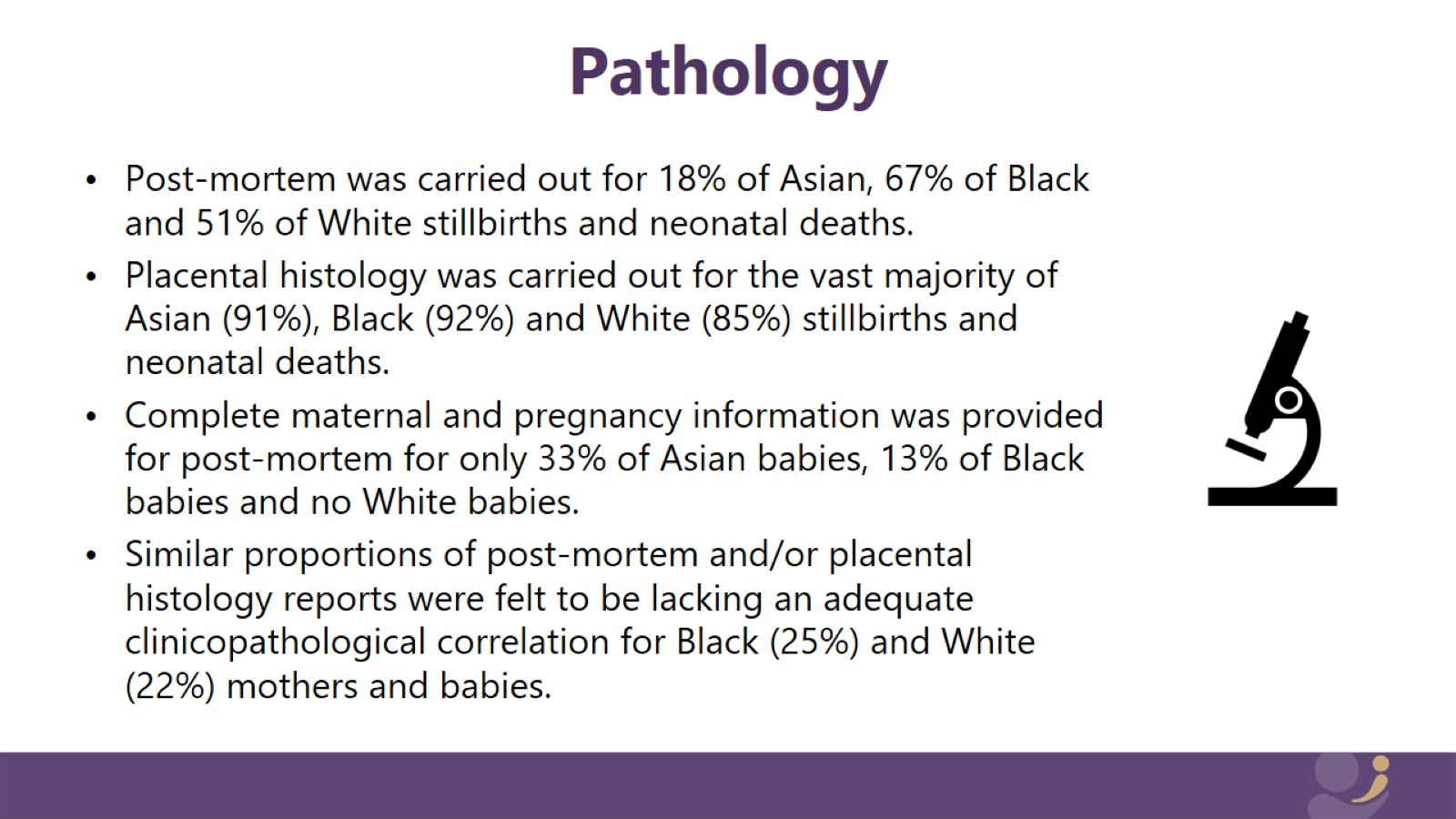 Pathology
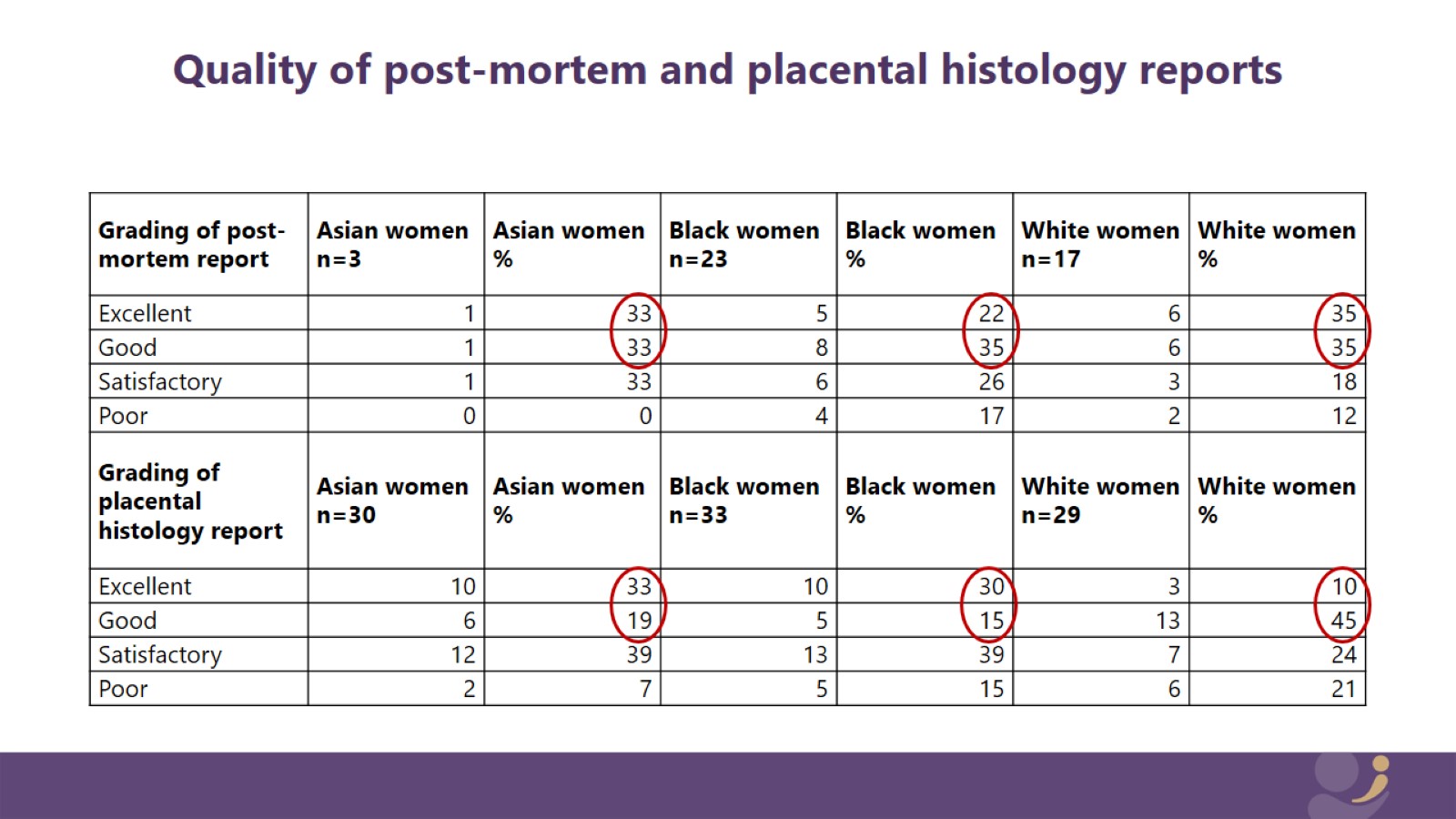 Quality of post-mortem and placental histology reports
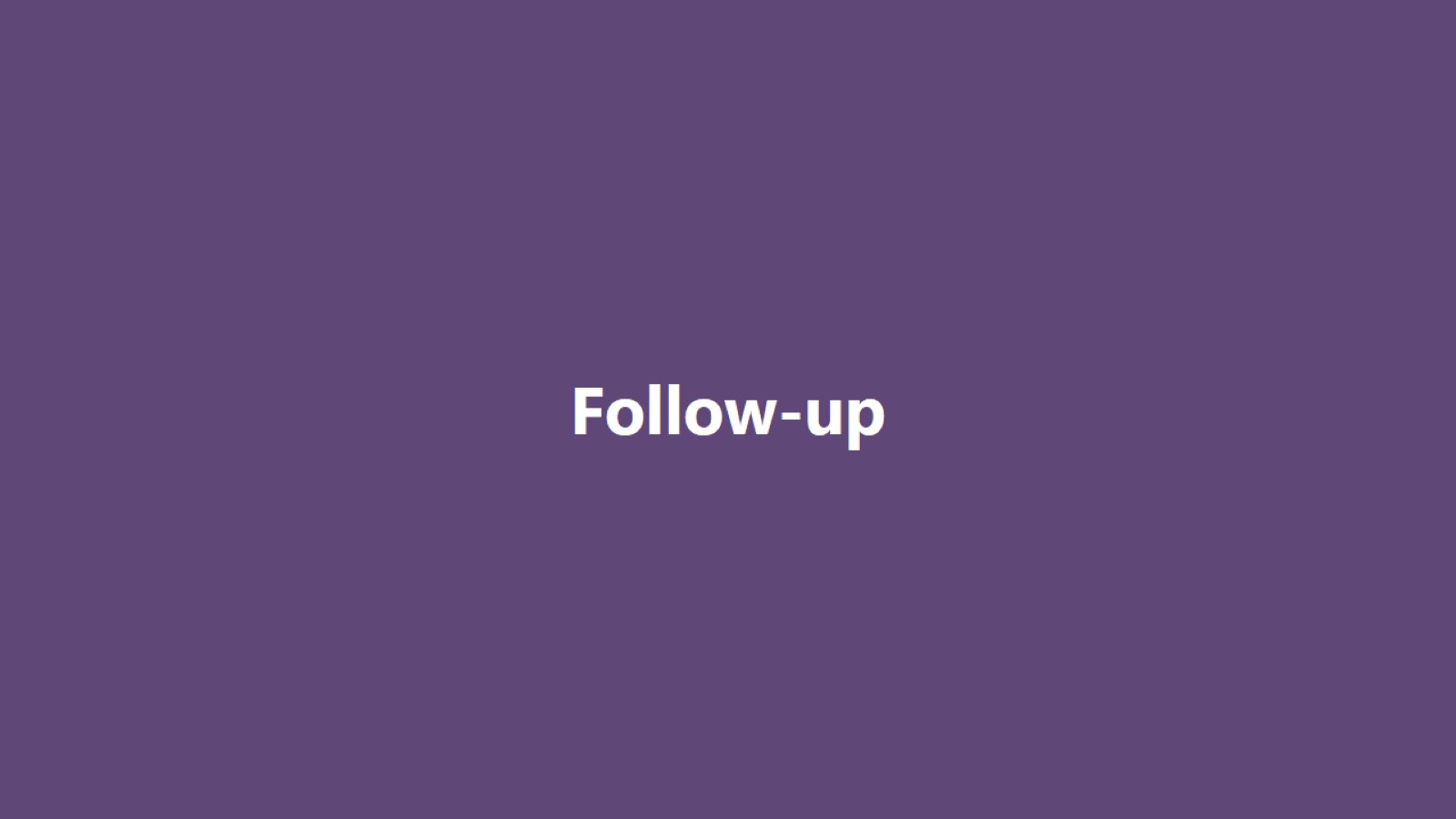 Follow-up
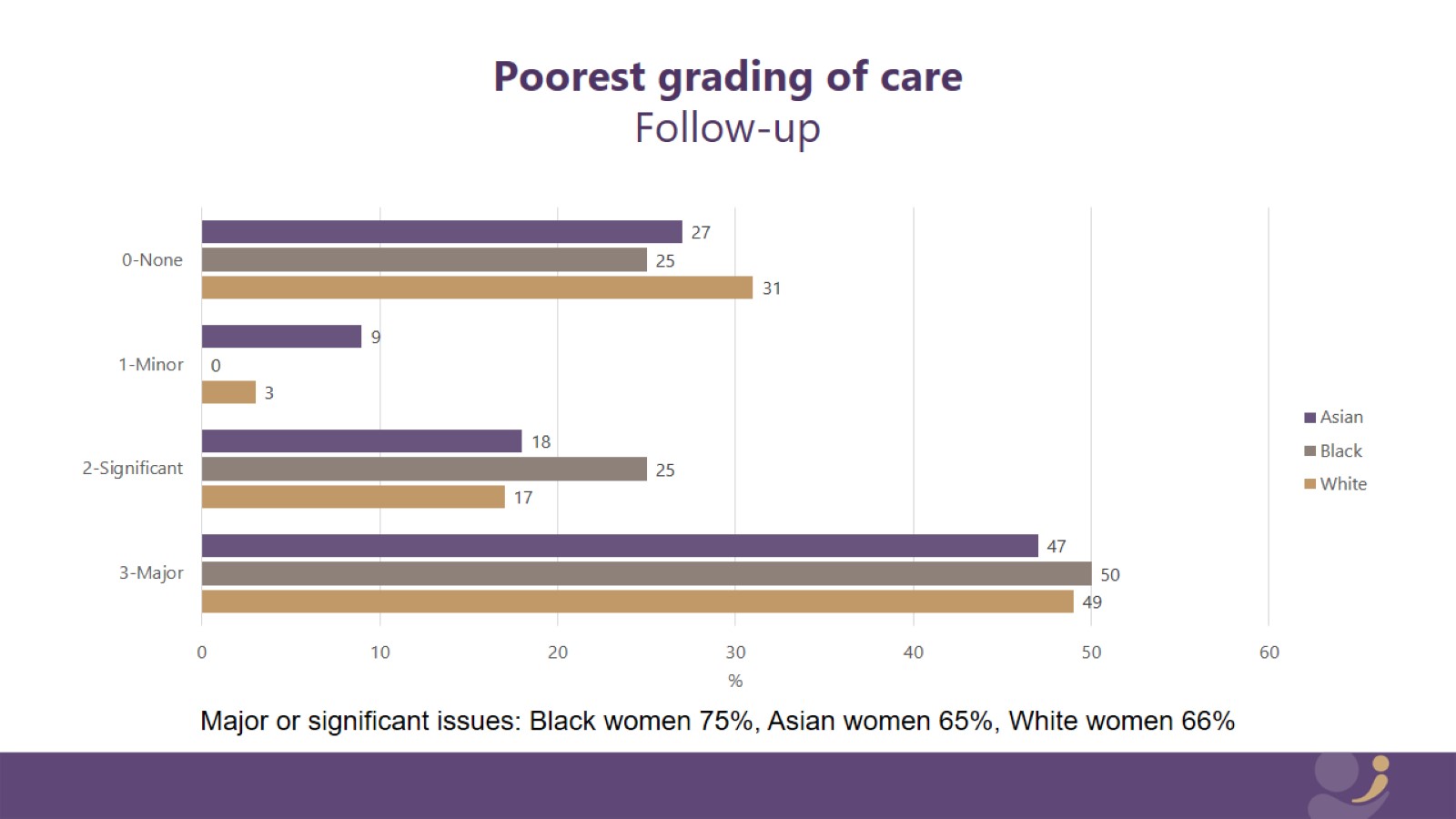 Poorest grading of careFollow-up
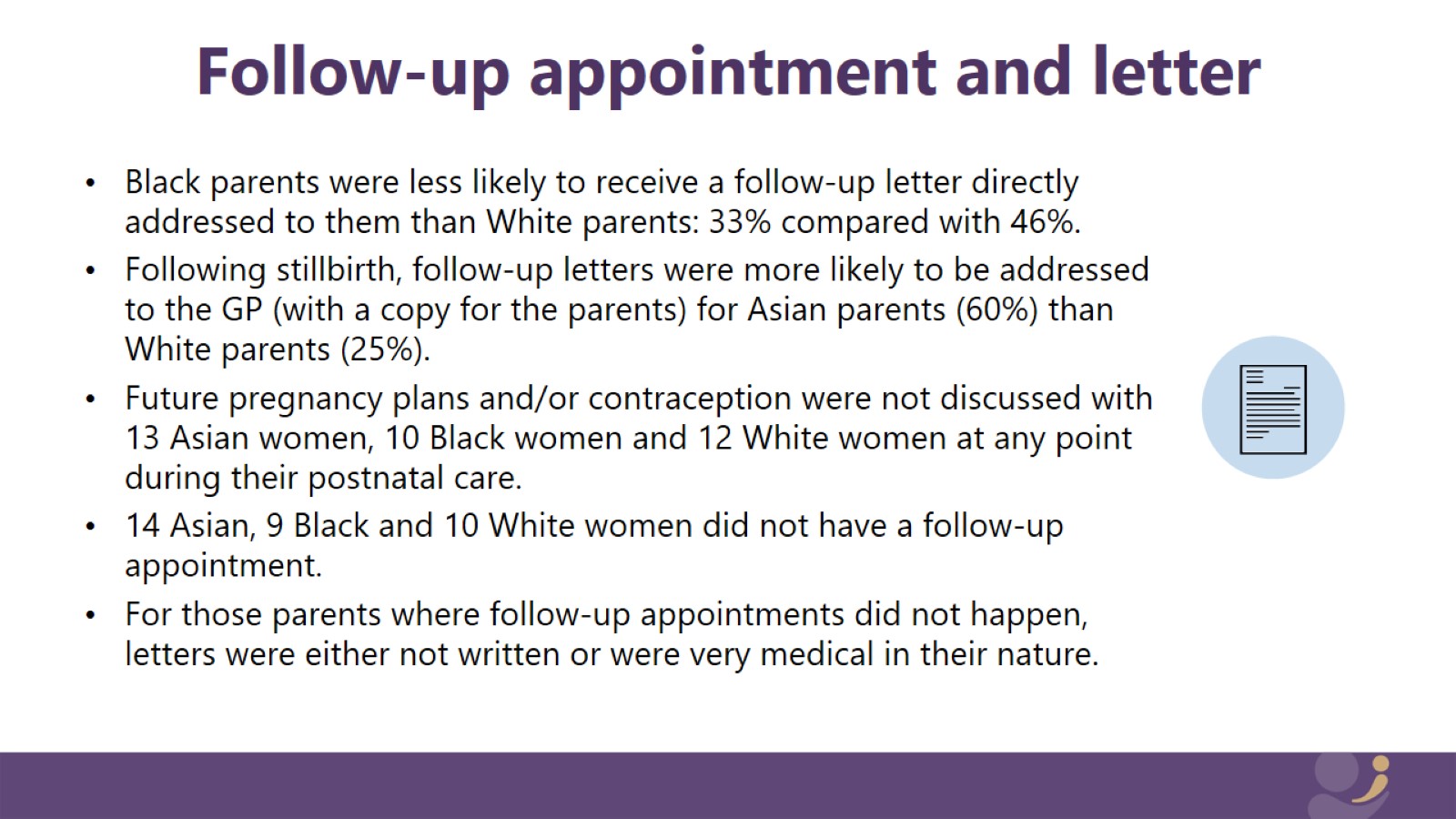 Follow-up appointment and letter
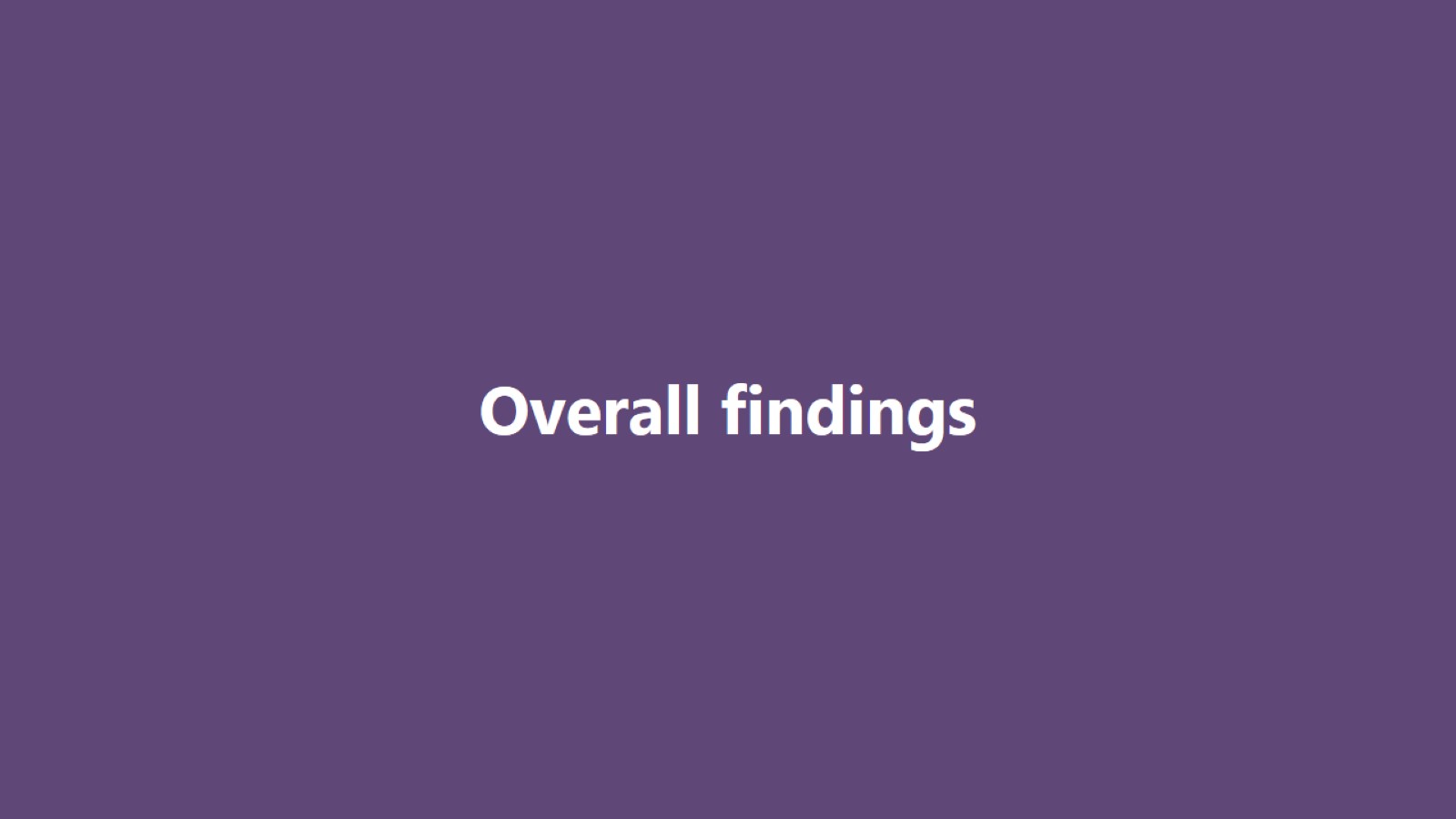 Overall findings
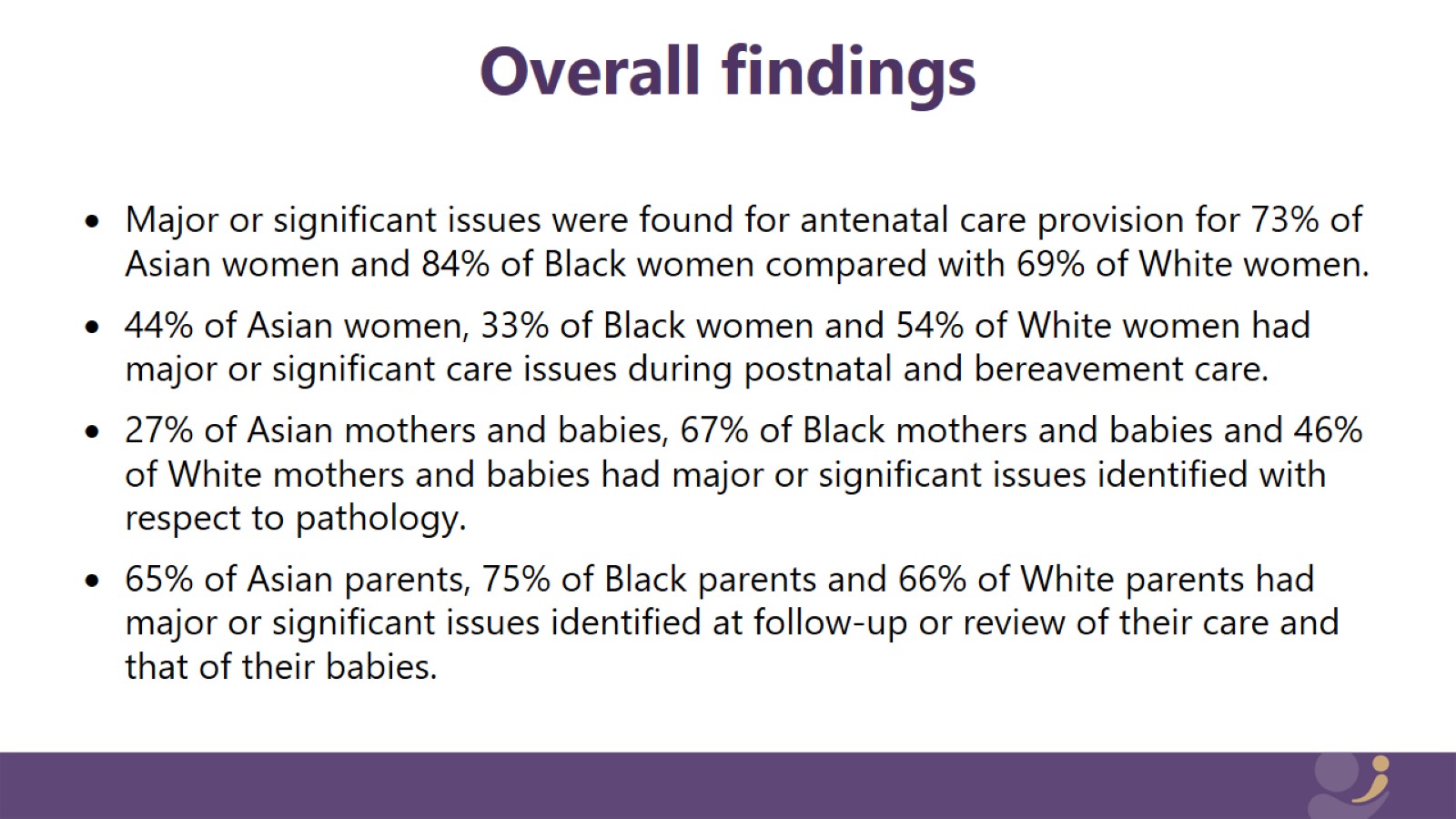 Overall findings
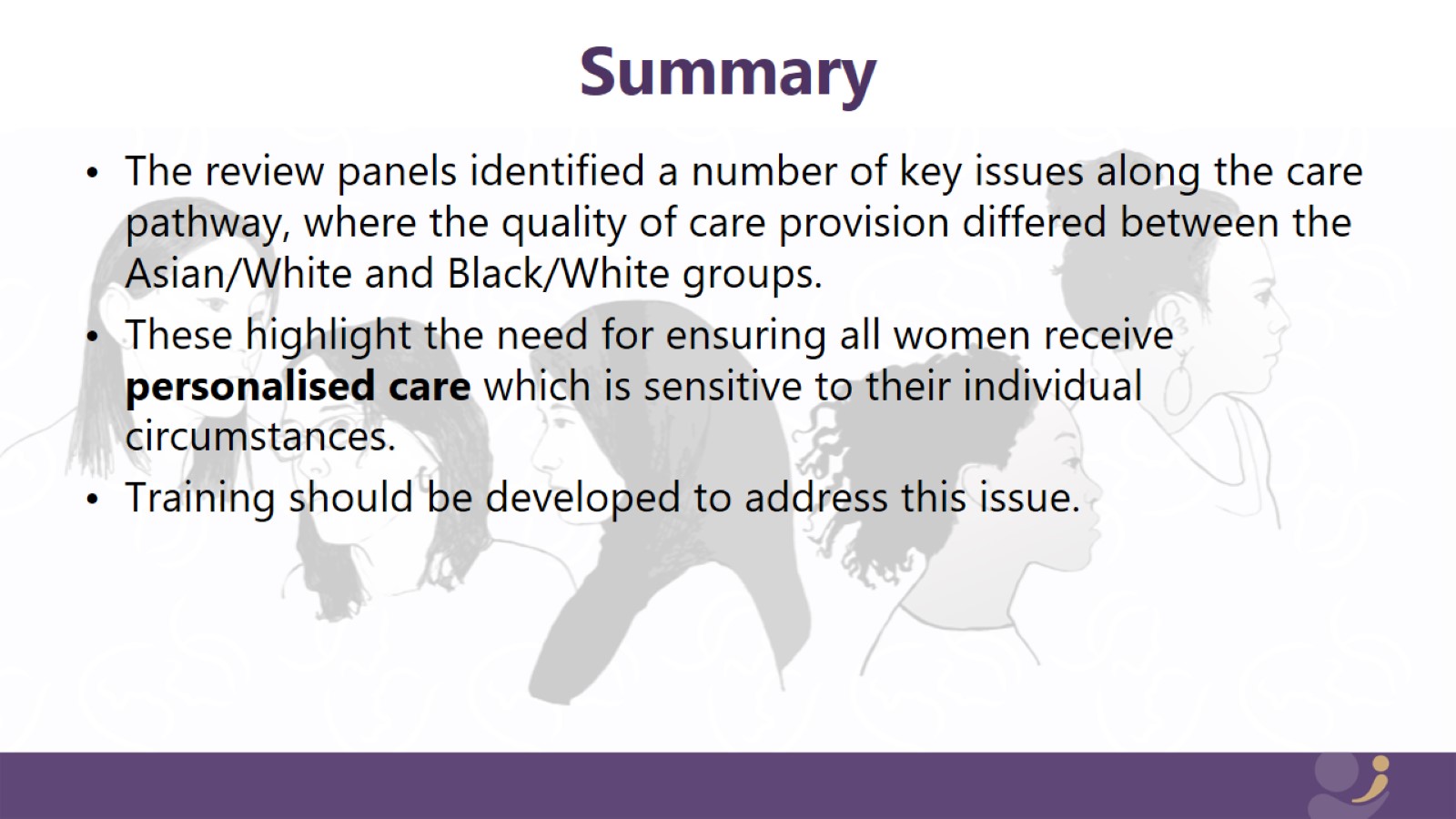 Summary
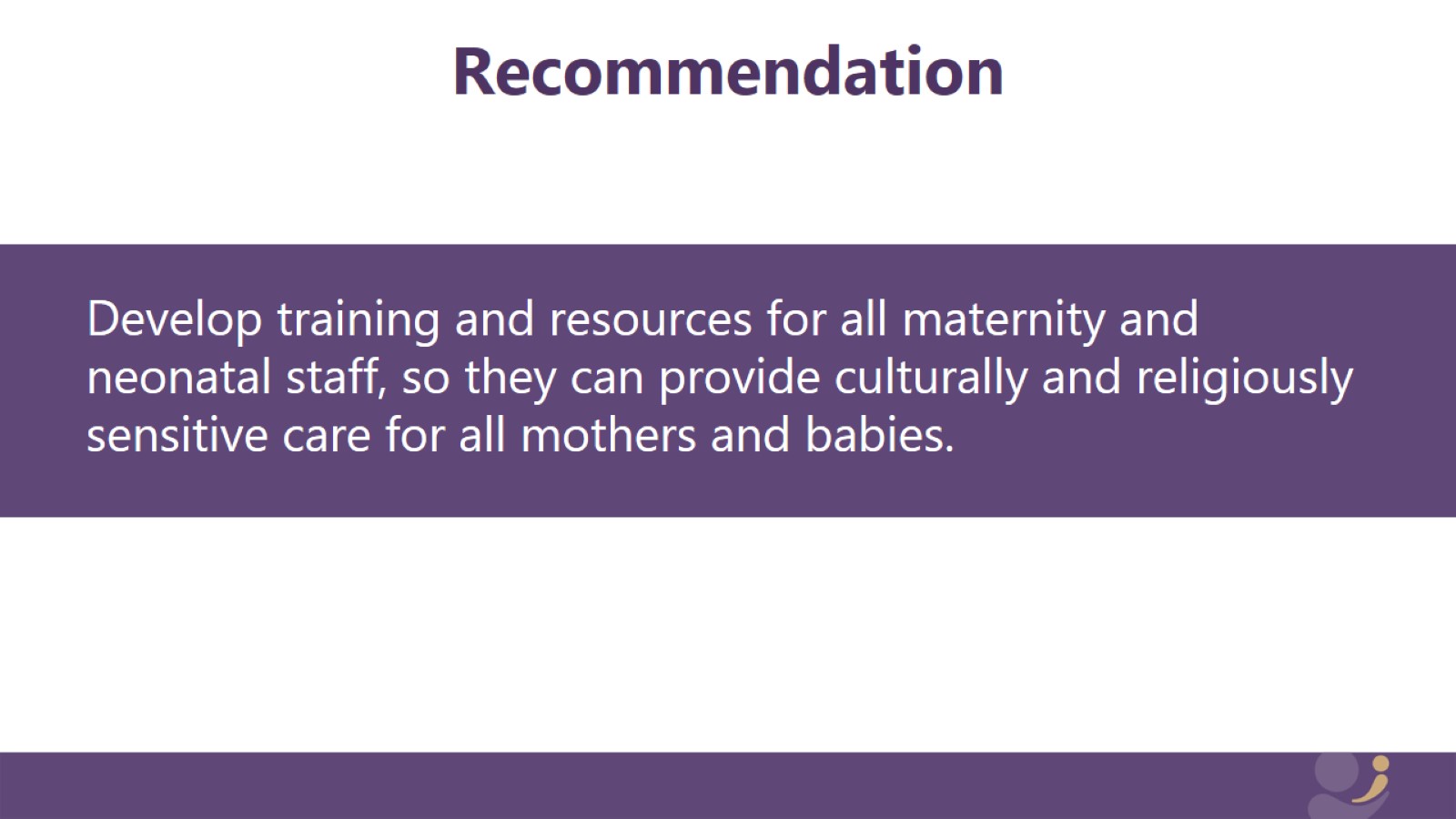 Recommendation
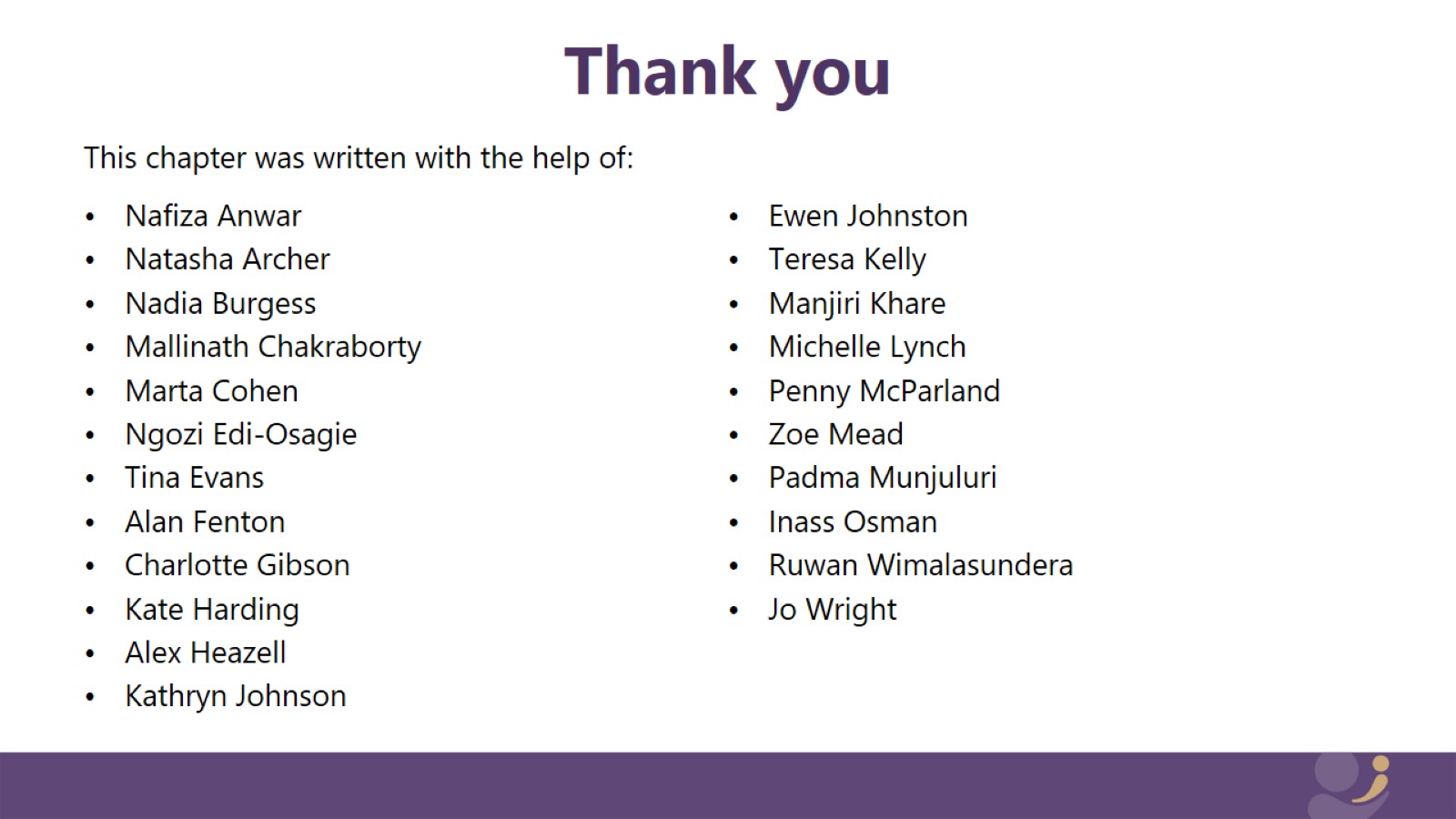 Thank you